Long-context LLMs
Wenhu Chen
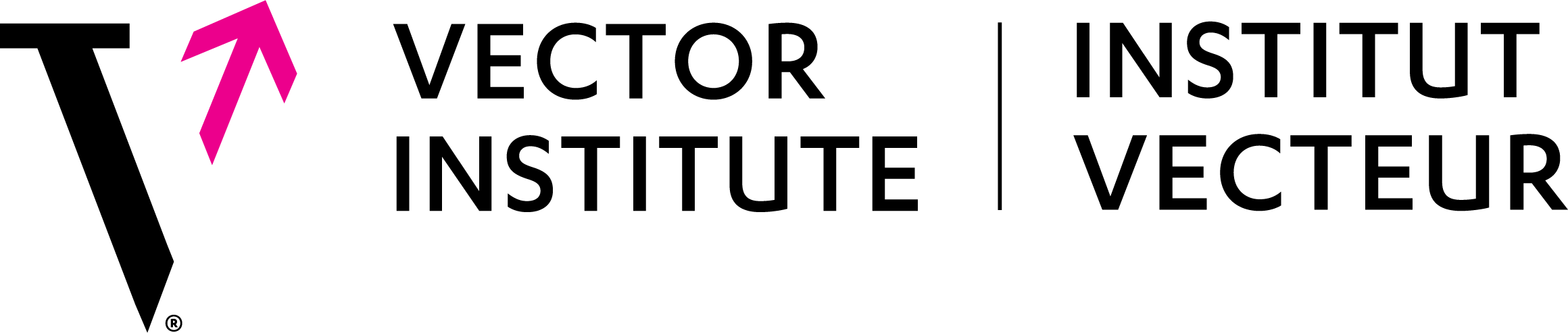 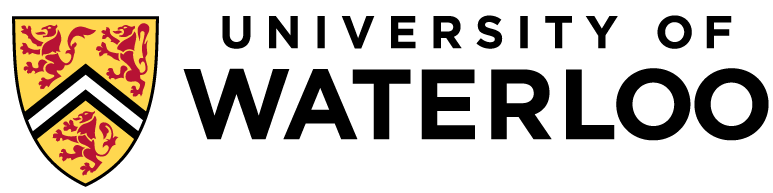 2024-04-10
1
LLMs has Entered the Era of Long Context
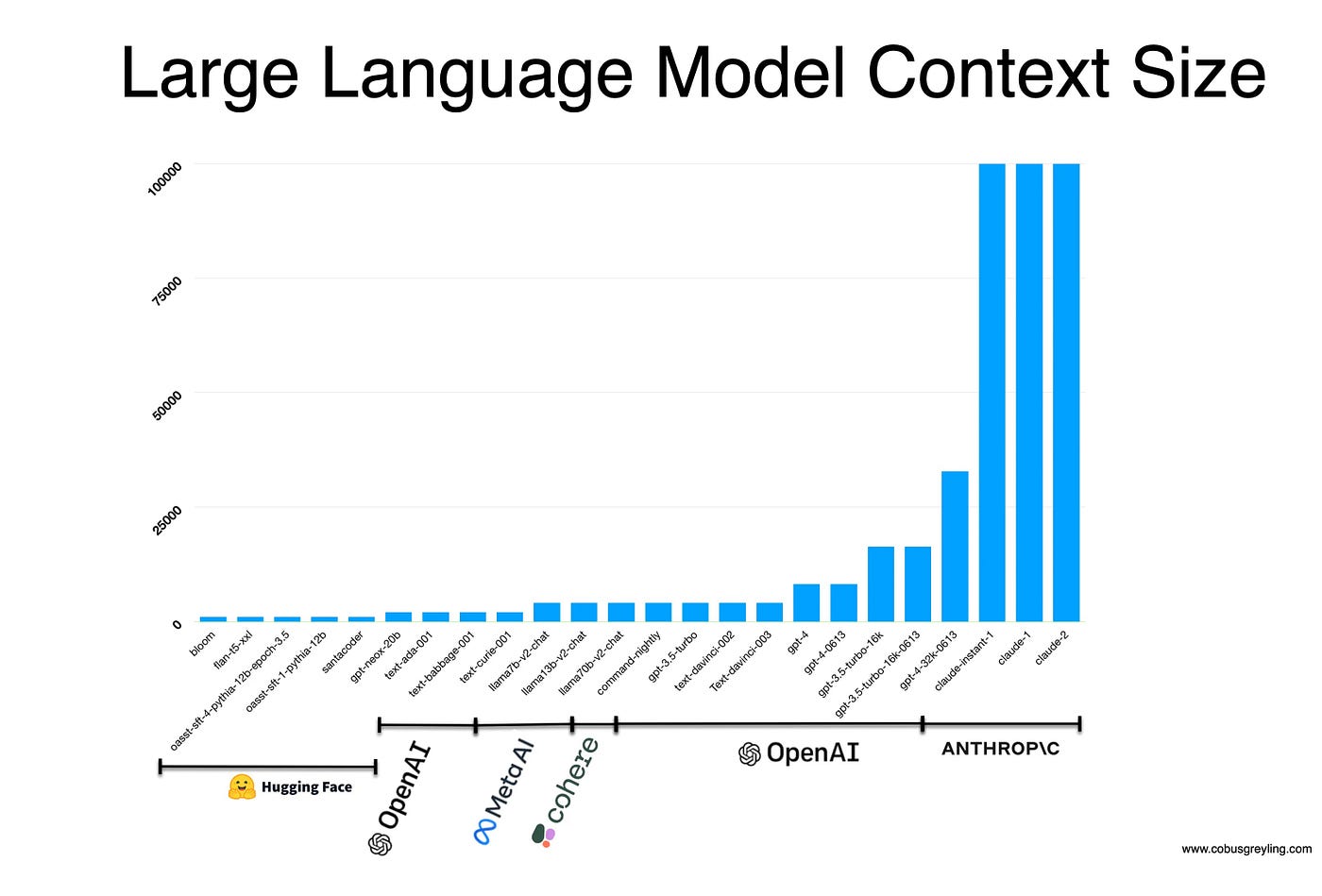 2024-04-10
2
Why do we need long-context?
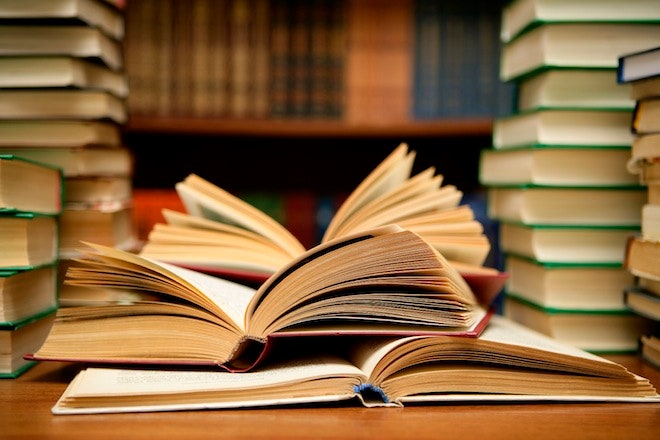 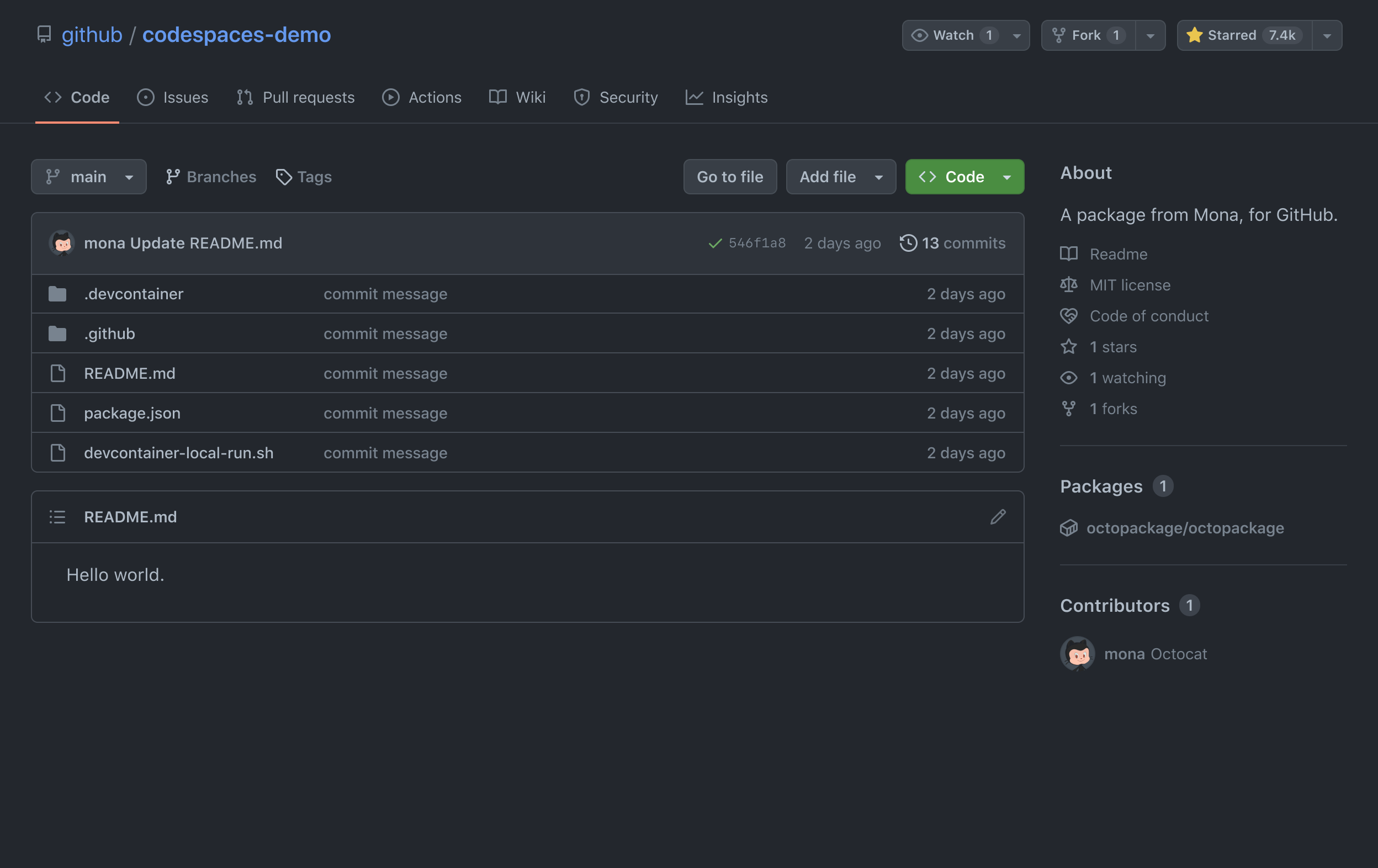 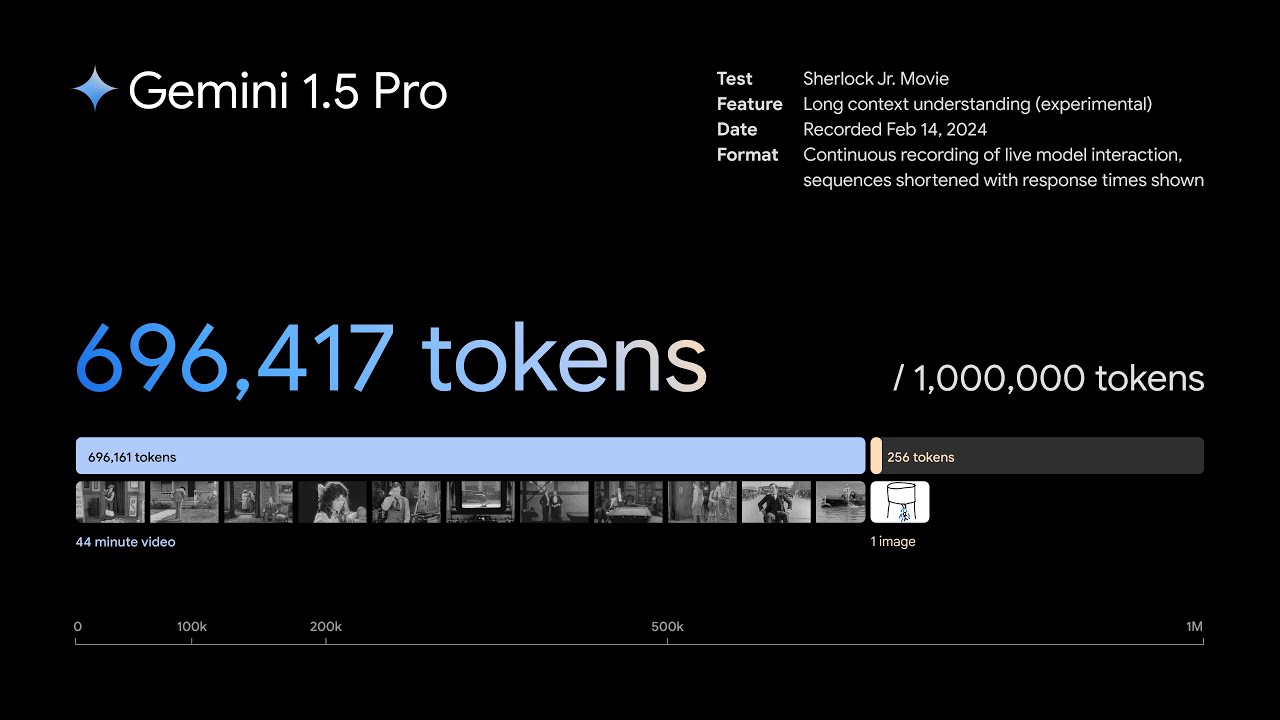 Model Long Documents
Repository Code Understanding
Video Understanding
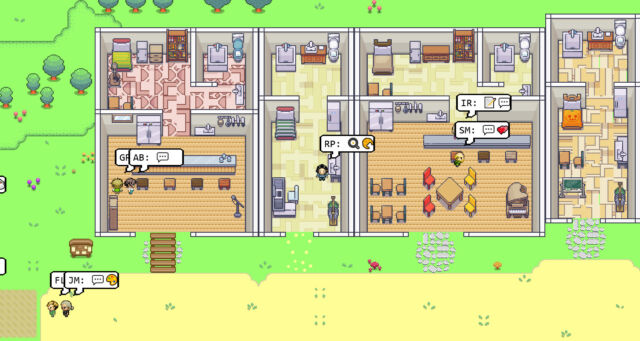 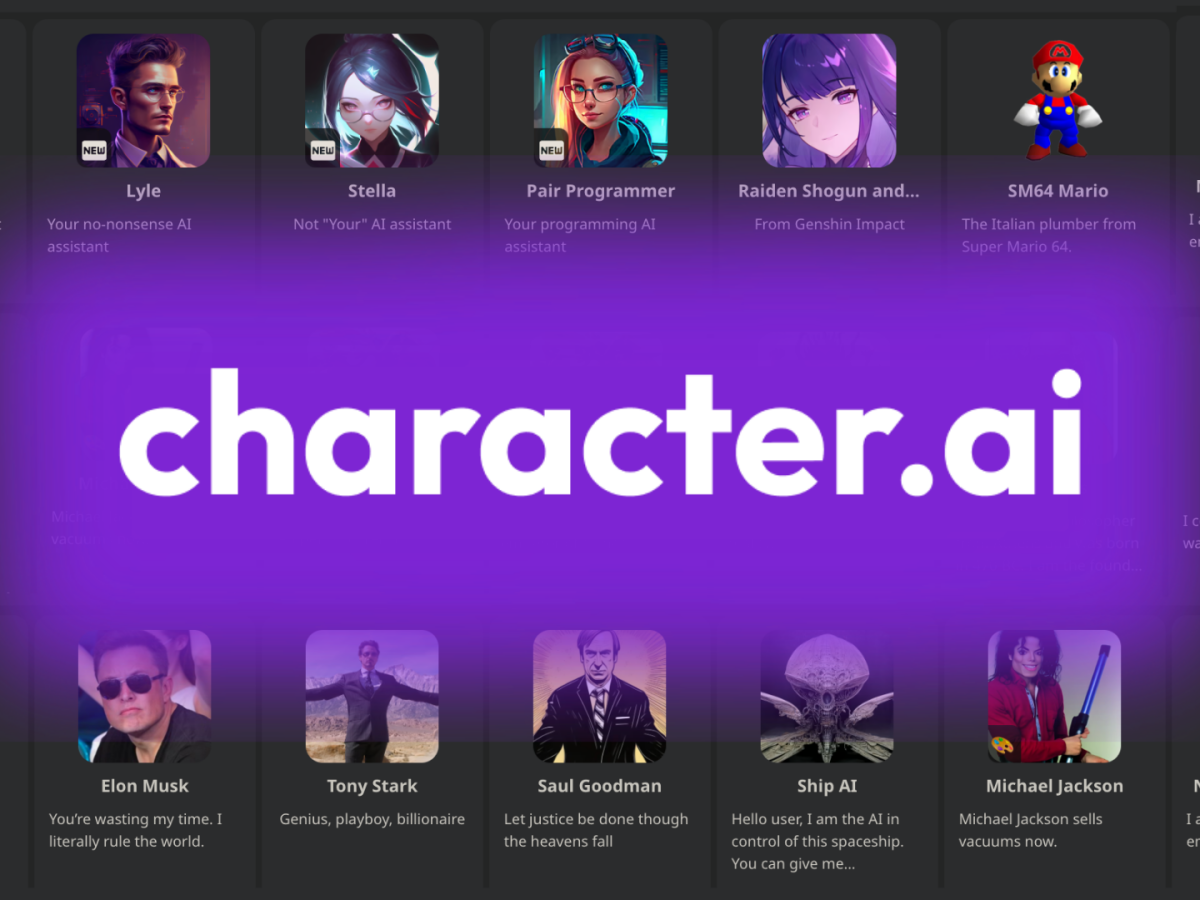 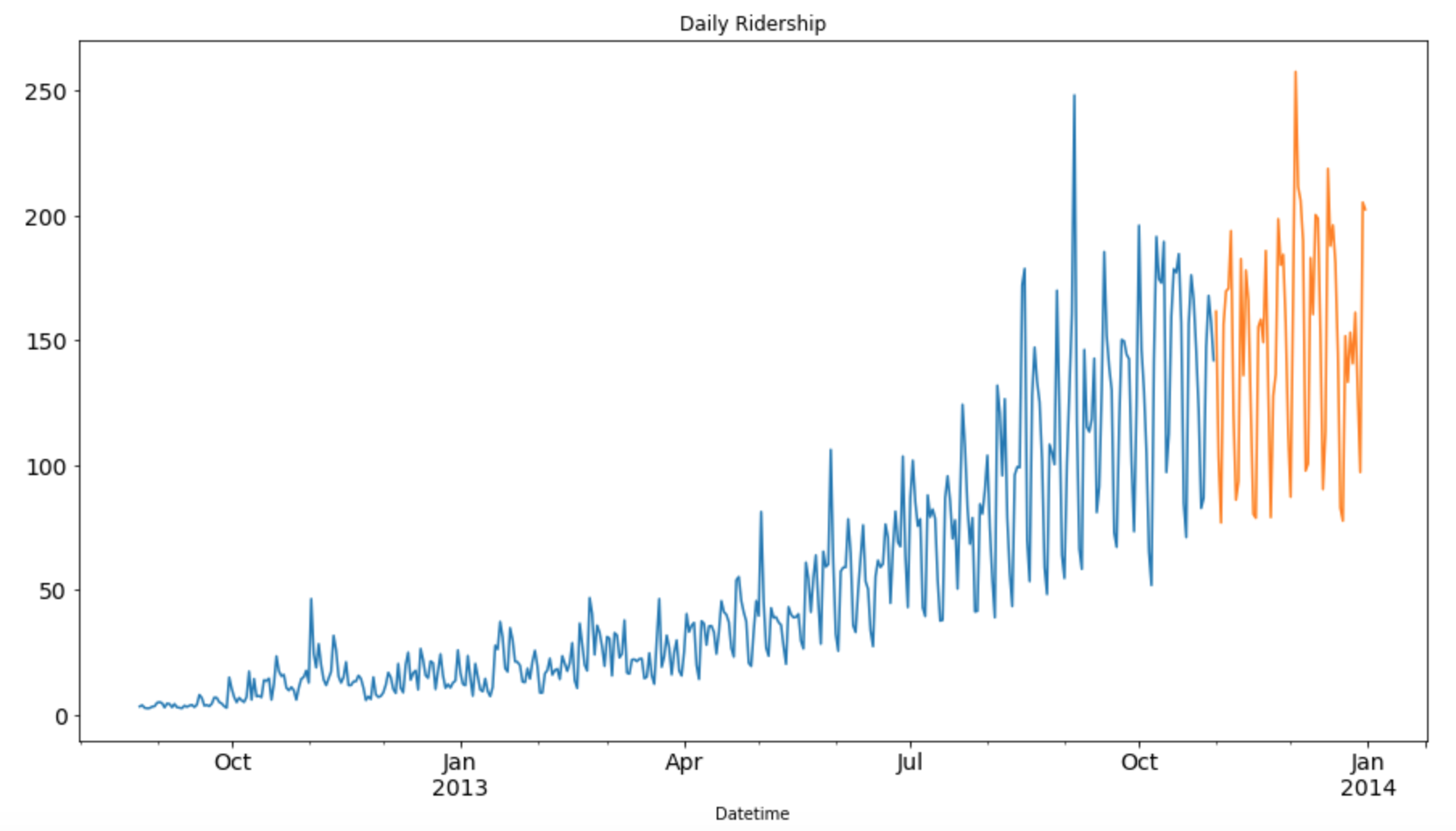 Time series Forecast
Long Dialog Understanding
Role Playing
2024-04-10
3
Transformer Attention Bottleneck
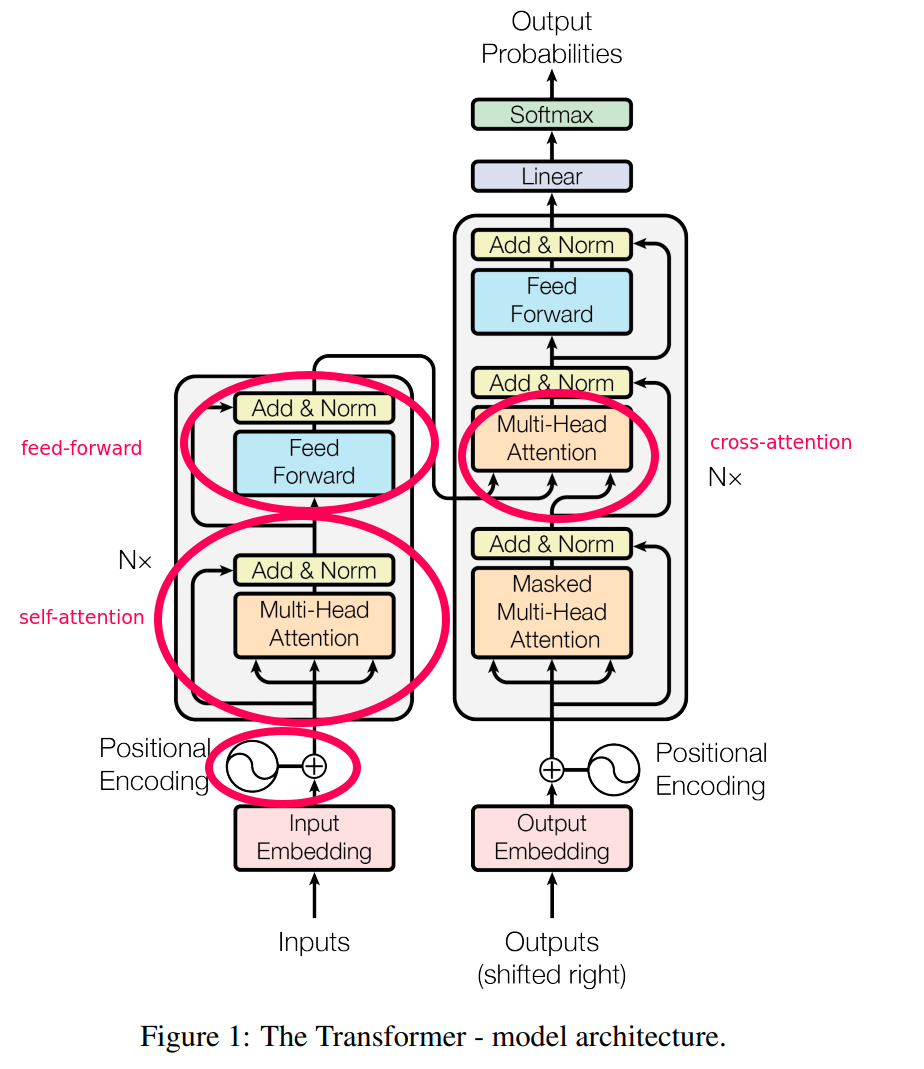 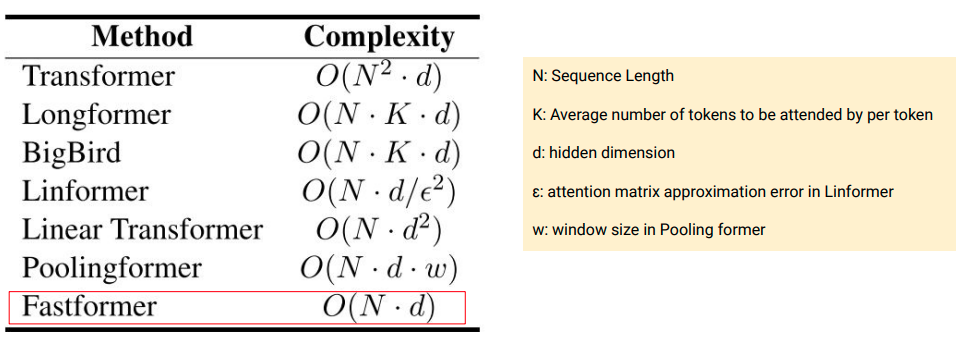 2024-04-10
4
Basic Knowledge (Sparse Attention)
Sparse Attention
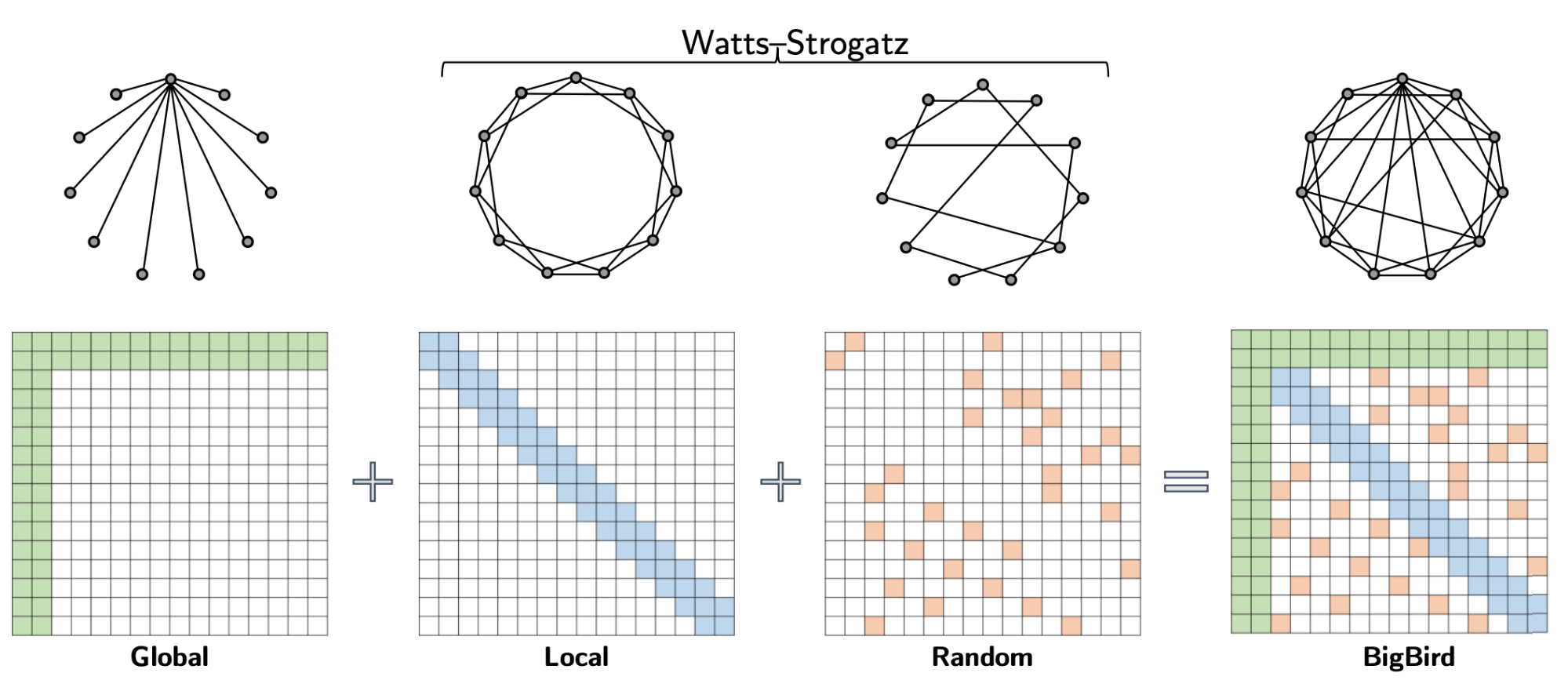 2024-04-10
5
Basic Knowledge (Attention Complexity)
2024-04-10
6
Basic Knowledge (Attention Complexity)
2024-04-10
7
Basic Knowledge (Position Embedding)
How do we inject the position bias in LLM?

Absolute Position Embedding (BERT)
Cannot extrapolate



Relative Position Embedding
Requires additional computation
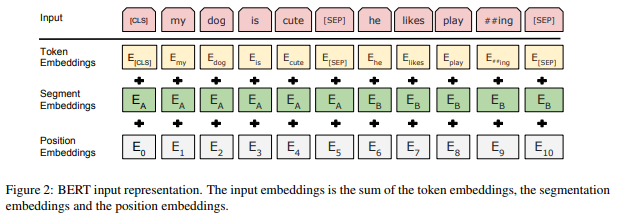 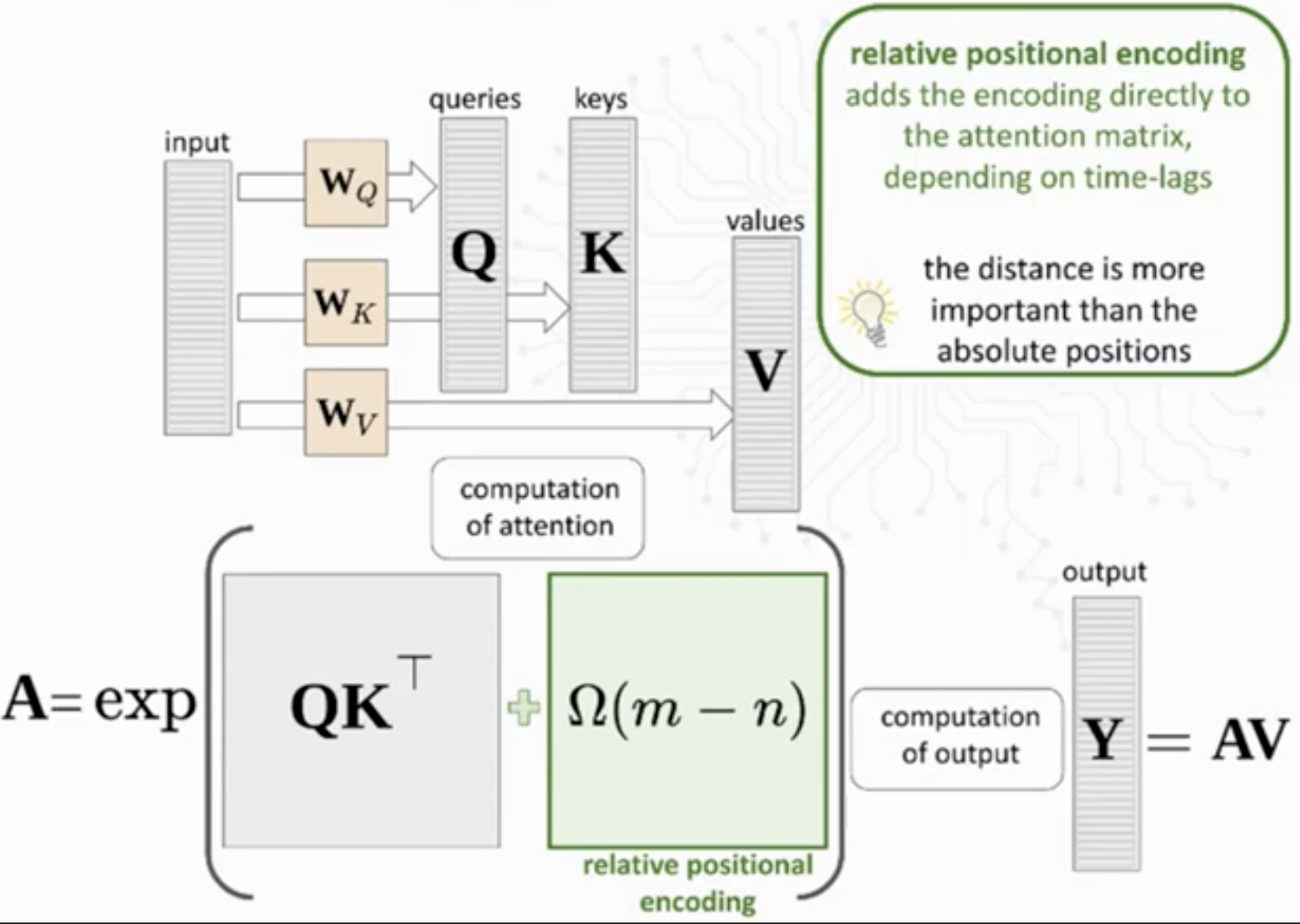 2024-04-10
8
Speed Trade-off
- T5-bias needs to be re-calculated for each key-query pairs, which takes additional 
computation during both training and inference. 

- According to ALIBI, T5-bias would decrease the training/inference speed by at least 2x.

- We need something like an absolute position bias to avoid overhead.
Press, Ofir, Noah A. Smith, and Mike Lewis. "Train short, test long: Attention with linear biases enables input length extrapolation." arXiv preprint arXiv:2108.12409 (2021).
2024-04-10
9
RoPE Embedding
Inject the position directly to key/query embedding, so that we don’t need to recalculate the attention score.
We still want to have some sort of relative position bias.
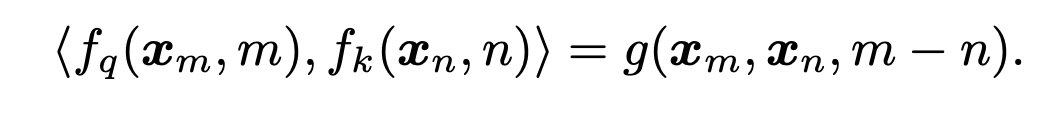 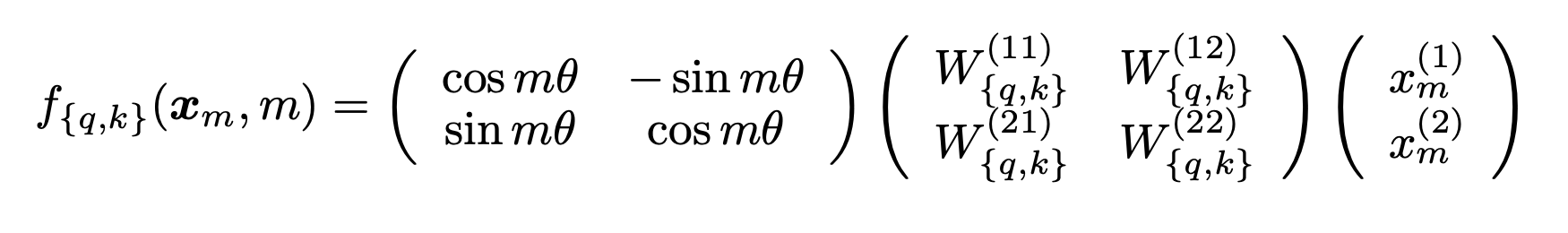 2024-04-10
10
Su, Jianlin, et al. "Roformer: Enhanced transformer with rotary position embedding." Neurocomputing 568 (2024): 127063.
RoPE Embedding
Generalize this to d-dimensional space
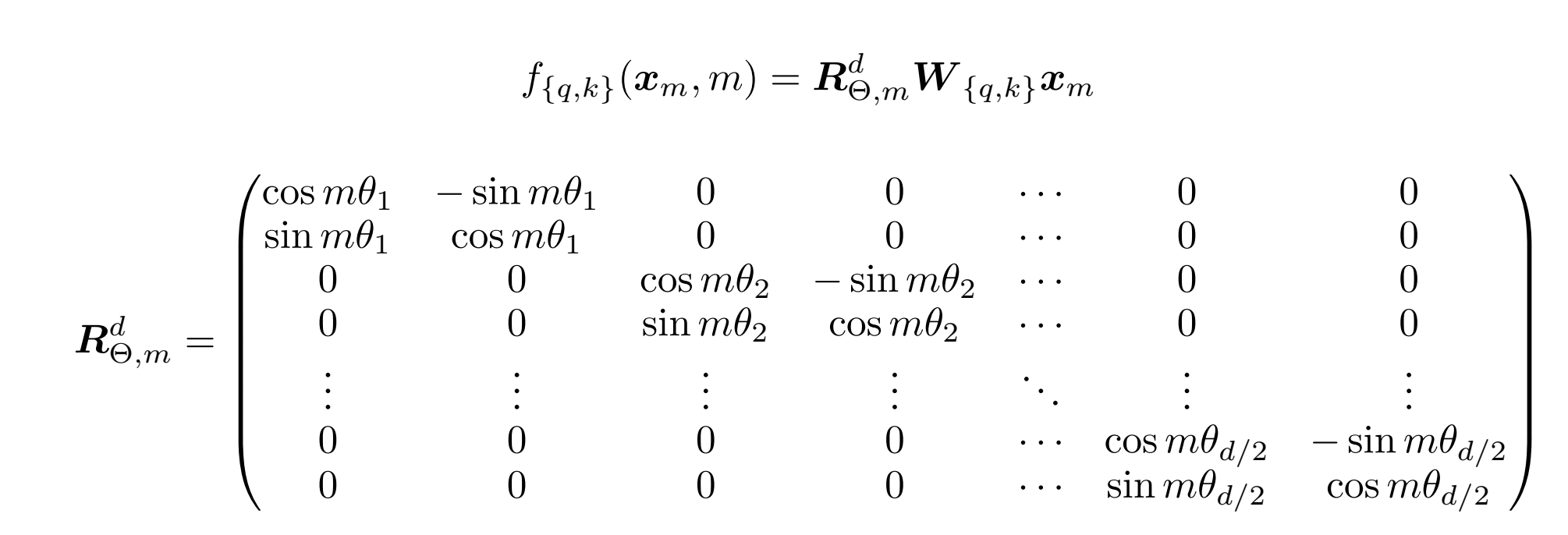 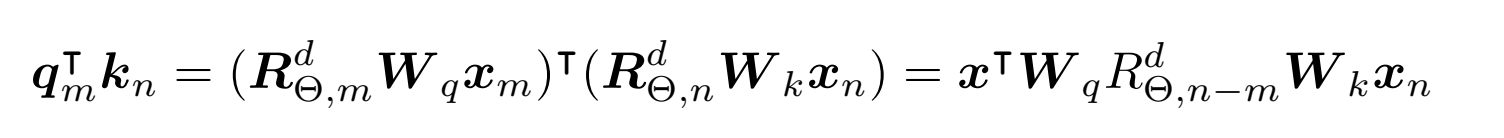 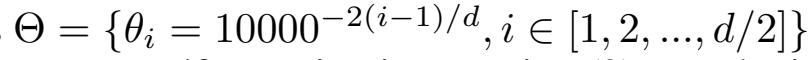 2024-04-10
11
RoPE Embedding
2024-04-10
12
Long Range Decay in RoPE
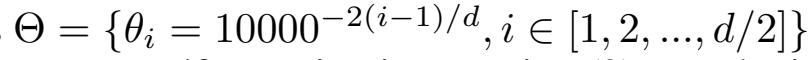 Note: base angle controls the decay rate;
default base is10K; We could enlarge it.
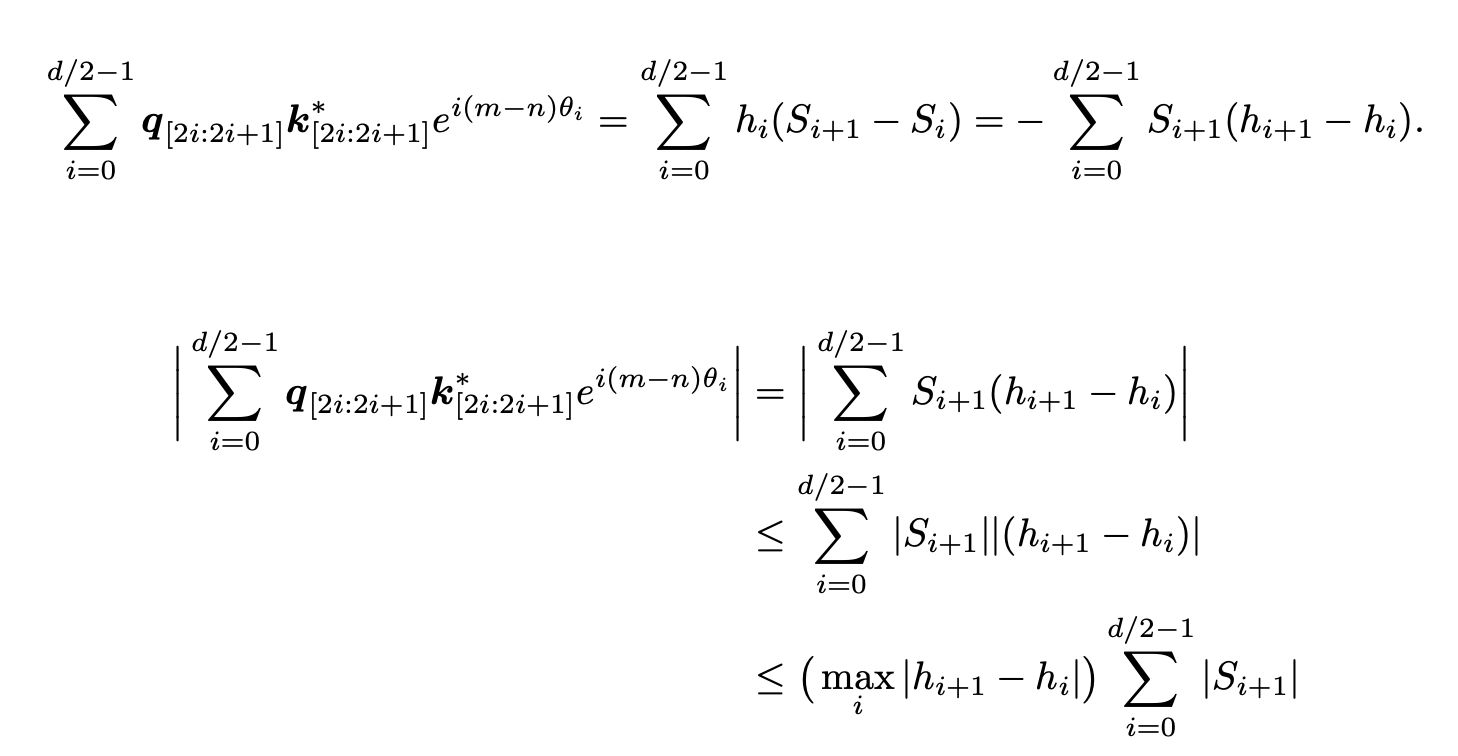 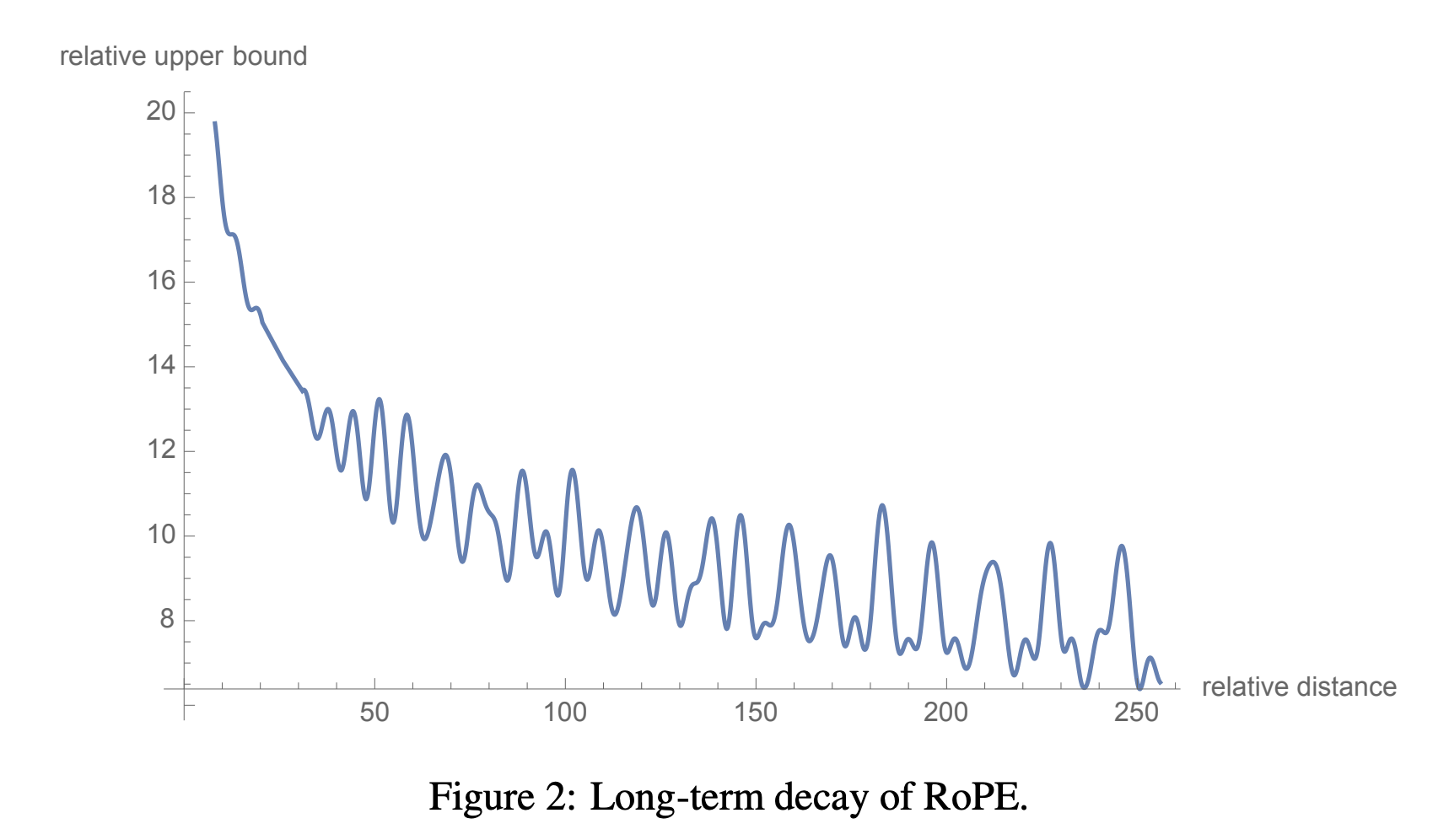 2024-04-10
13
E^2-LLM: Efficient and Extreme Length Extension of Large Language Models
Jiaheng Liu, Zhiqi Bai, Yuanxing Zhang, Chenchen Zhang, Yu Zhang, Ge Zhang, Jiakai Wang, Haoran Que, Yukang Chen, Wenbo Su, Tiezheng Ge, Jie Fu, Wenhu Chen, Bo Zheng
2024-04-10
14
Direct Extrapolation
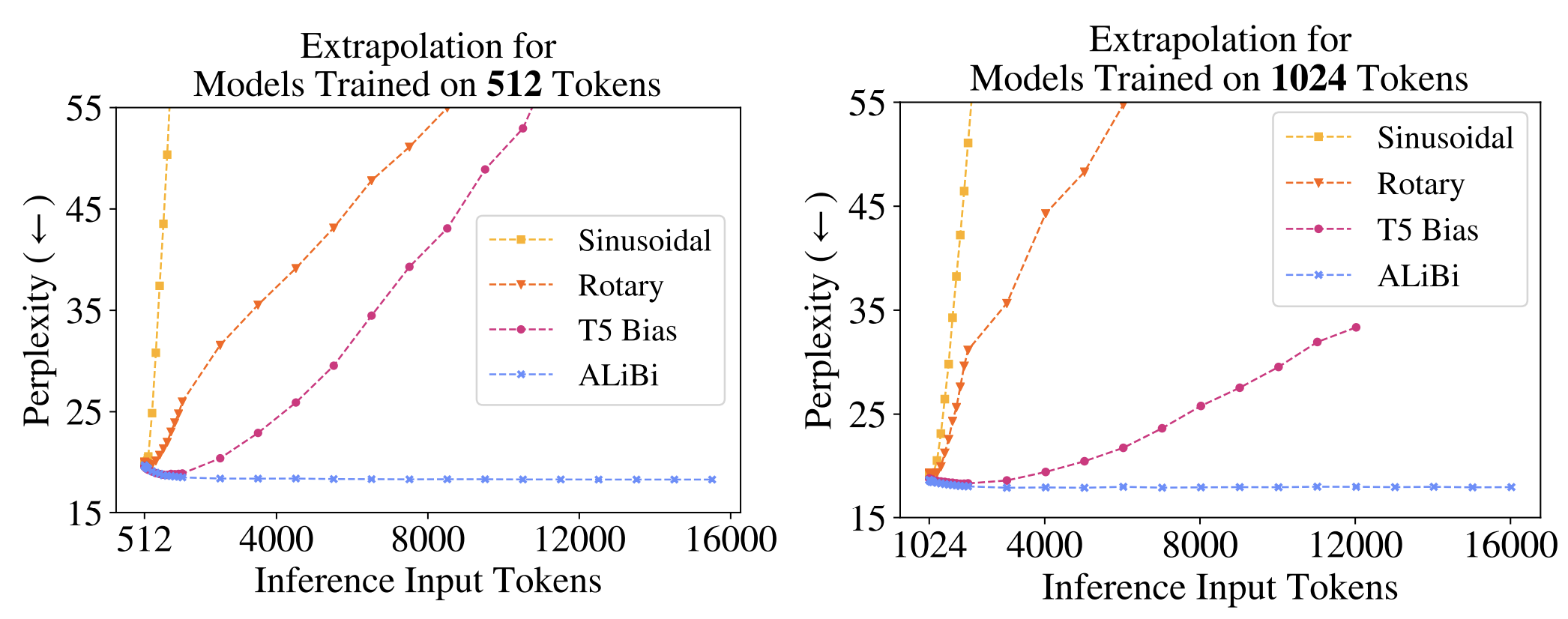 RoPE is not able to extrapolate to longer sequence, the PPL will increase dramatically.
Press, Ofir, Noah A. Smith, and Mike Lewis. "Train short, test long: Attention with linear biases enables input length extrapolation." arXiv preprint arXiv:2108.12409 (2021).
2024-04-10
15
Position Interpolation
Instead of direct extrapolation of the attention score to s > L, we can renormalize the query/key function as:





It requires training on massive amount of data to converge.
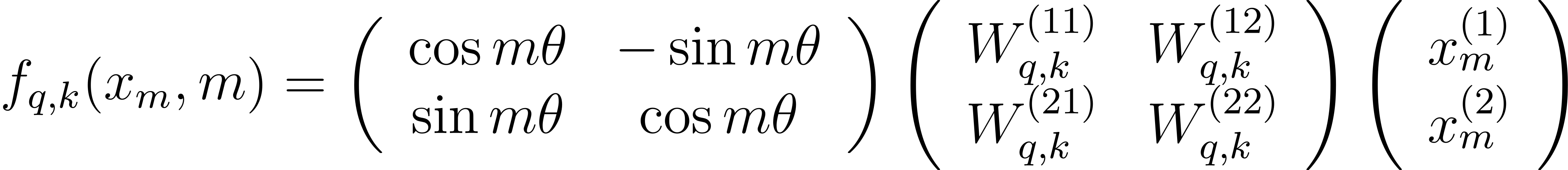 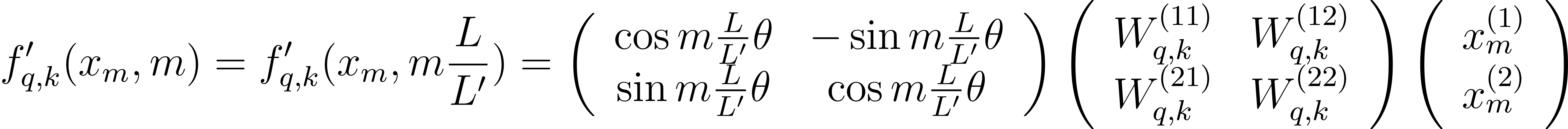 2024-04-10
16
Position Interpolation
Simple approach to train on 8K and then extend to 64K.



In standard RoPE, by default, the t is set to 0.
In E^LLM, we can select from a range {0, …, t_max}
We define a set of scale parameters {1, 2, …, g_max}
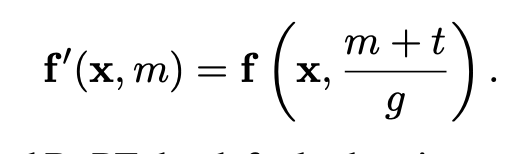 2024-04-10
17
Augmentation & Re-distribution
To make the model H cover different position densities in training, we sample the scale parameter g_i from G for different iterations following a predefined probability distribution P


We observe that we can only focus on a small range of the position indices when we start from zero index (i.e., t = 0).
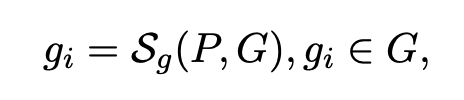 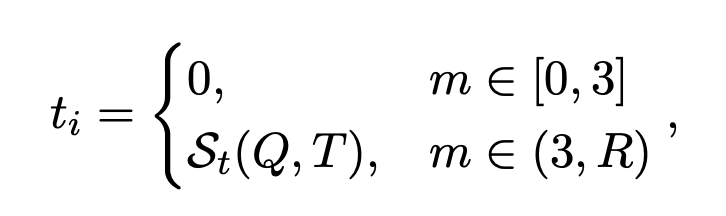 Attention Sink
2024-04-10
18
Sweeping different indices & scale
Generalize to different g
Generalize to different t
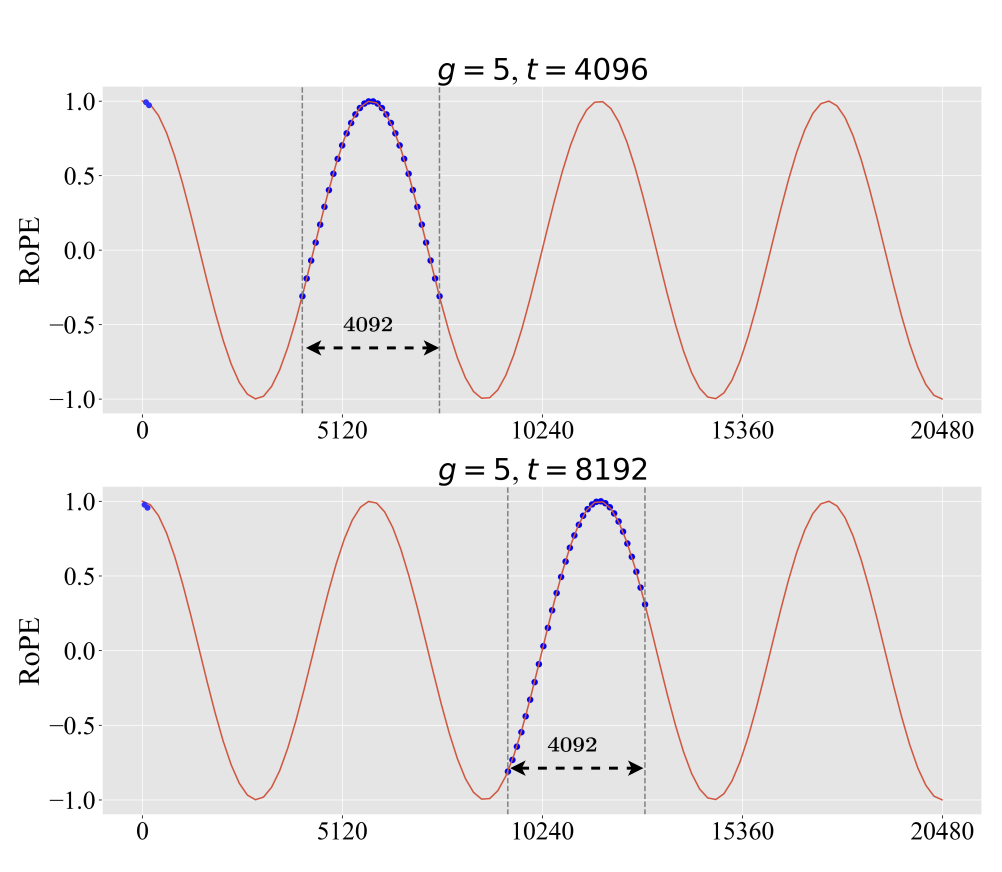 Attention Sink
Attention Sink
2024-04-10
19
Extrapolation for Free
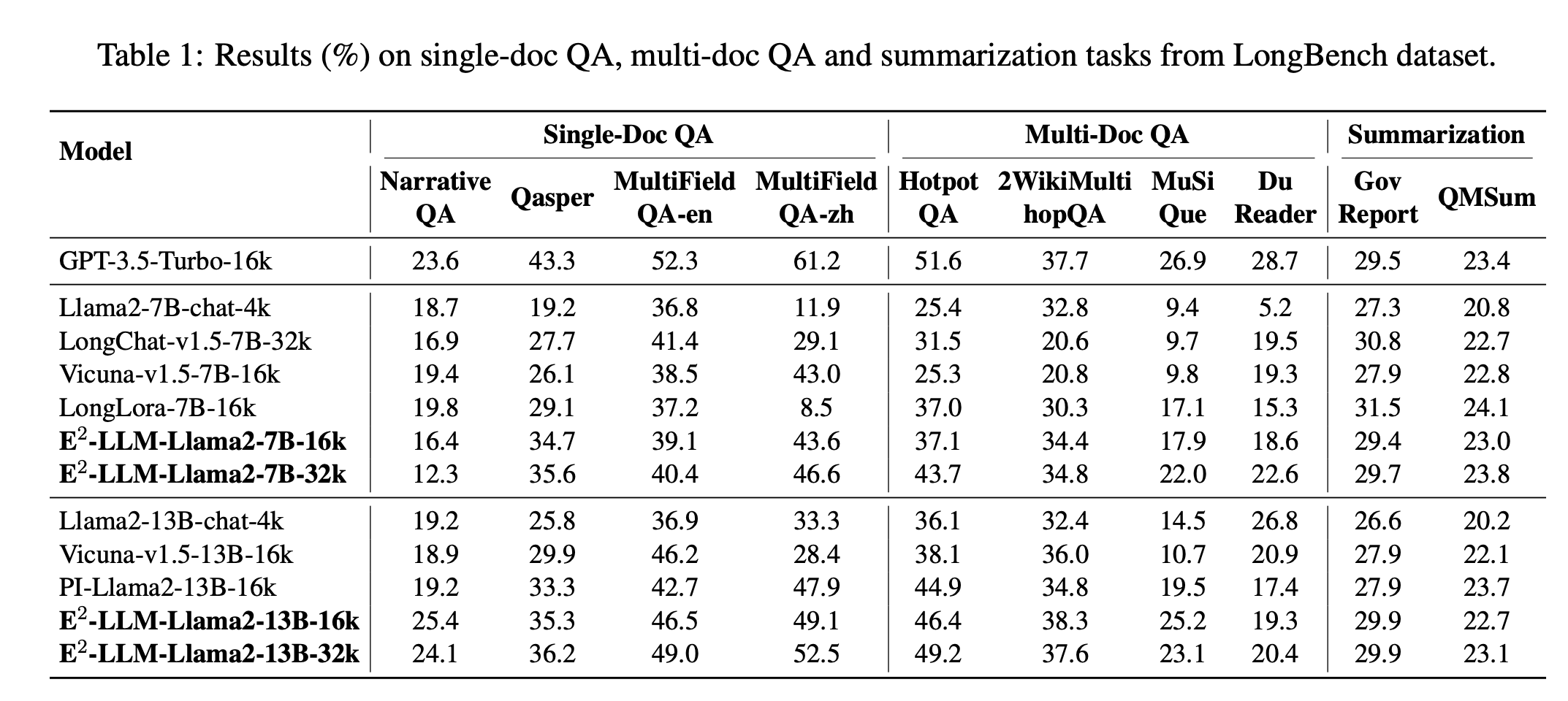 2024-04-10
20
Recent work: Decreasing base frequency
Decreasing the rotation angle

Better data mix

Small Learning Rate for optimize

No sparse attention is needed

Train on 400B tokens
2024-04-10
21
Xiong, Wenhan, et al. "Effective long-context scaling of foundation models." arXiv preprint arXiv:2309.16039 (2023).
Recent work: Extending LLM to 128K
Framework optimization
Decrease the base frequency
Long context ability is inherent in LLMs.
Only 10B tokens
Natural Sampling
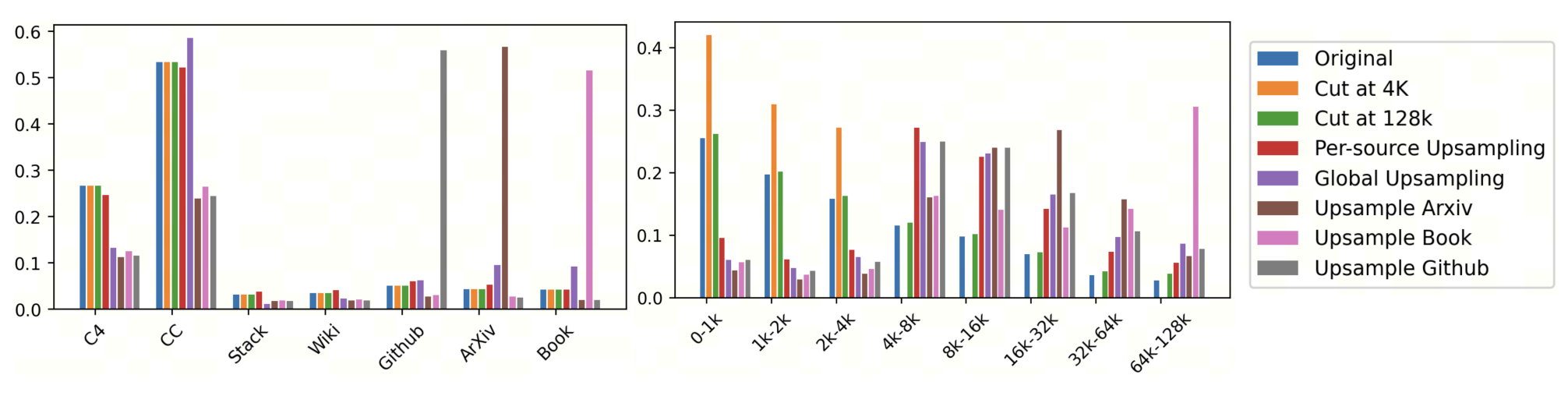 2024-04-10
22
Fu, Yao, et al. "Data Engineering for Scaling Language Models to 128K Context." arXiv preprint arXiv:2402.10171 (2024).
Recent work: Lost in the middle
2024-04-10
23
Liu, Nelson F., et al. "Lost in the Middle: How Language Models Use Long Contexts. CoRR abs/2307.03172 (2023)." (2023).
Long-context LLMs Struggle with Long In-context Learning
Tianle Li, Ge Zhang, Quy Duc Do, Xiang Yue, Wenhu Chen
2024-04-10
24
Long-context Evaluation
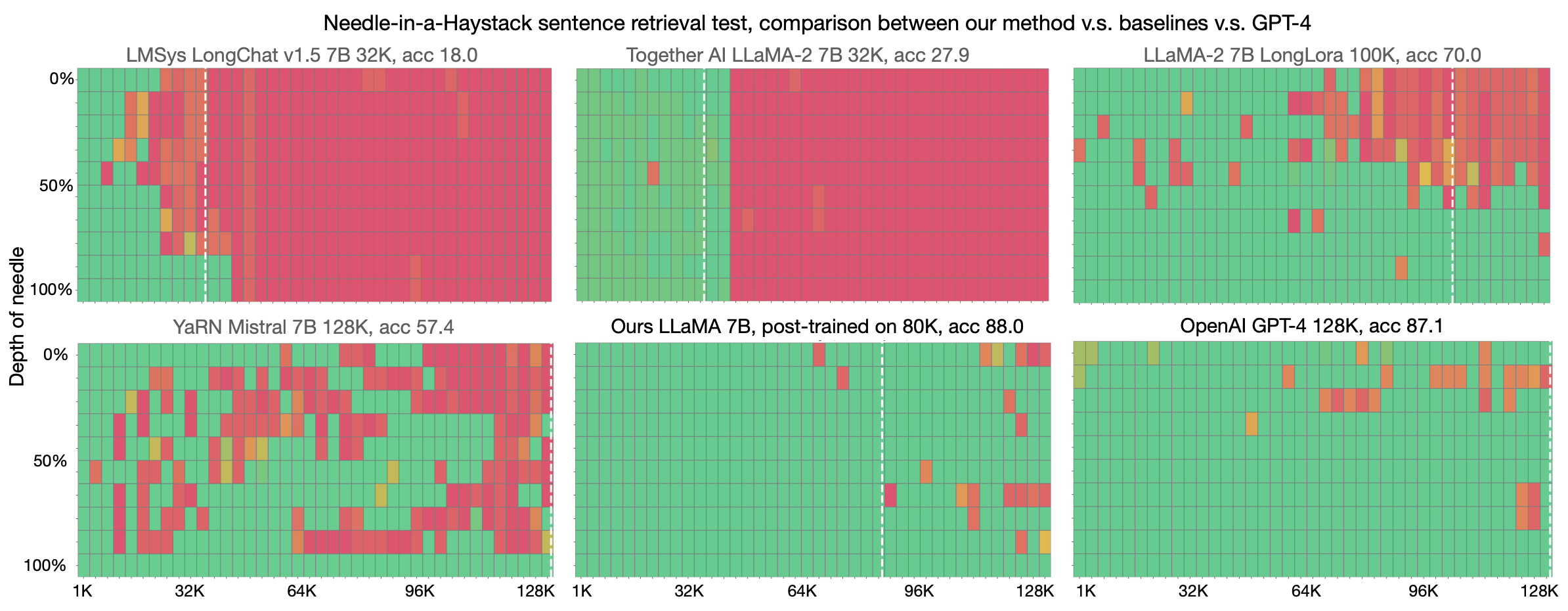 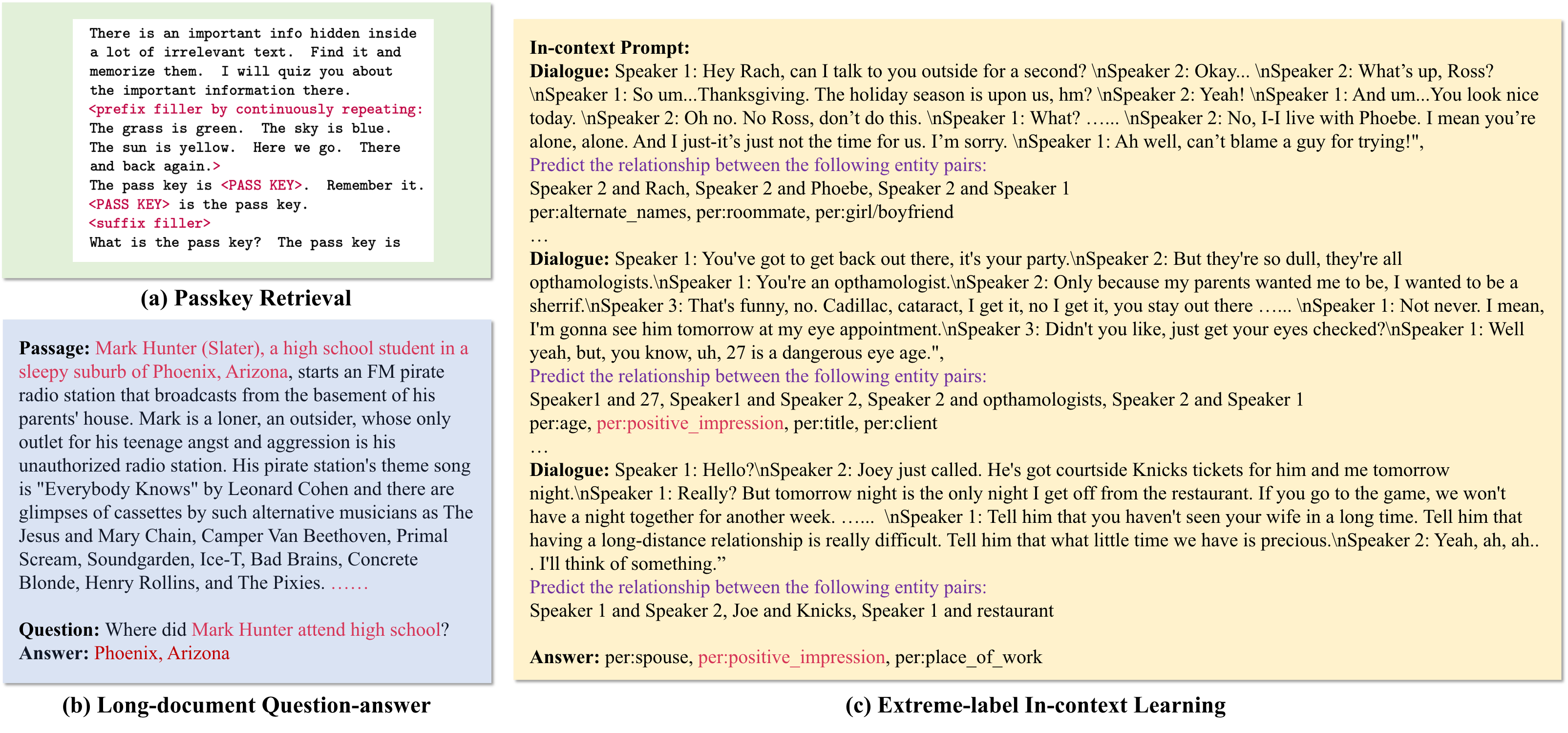 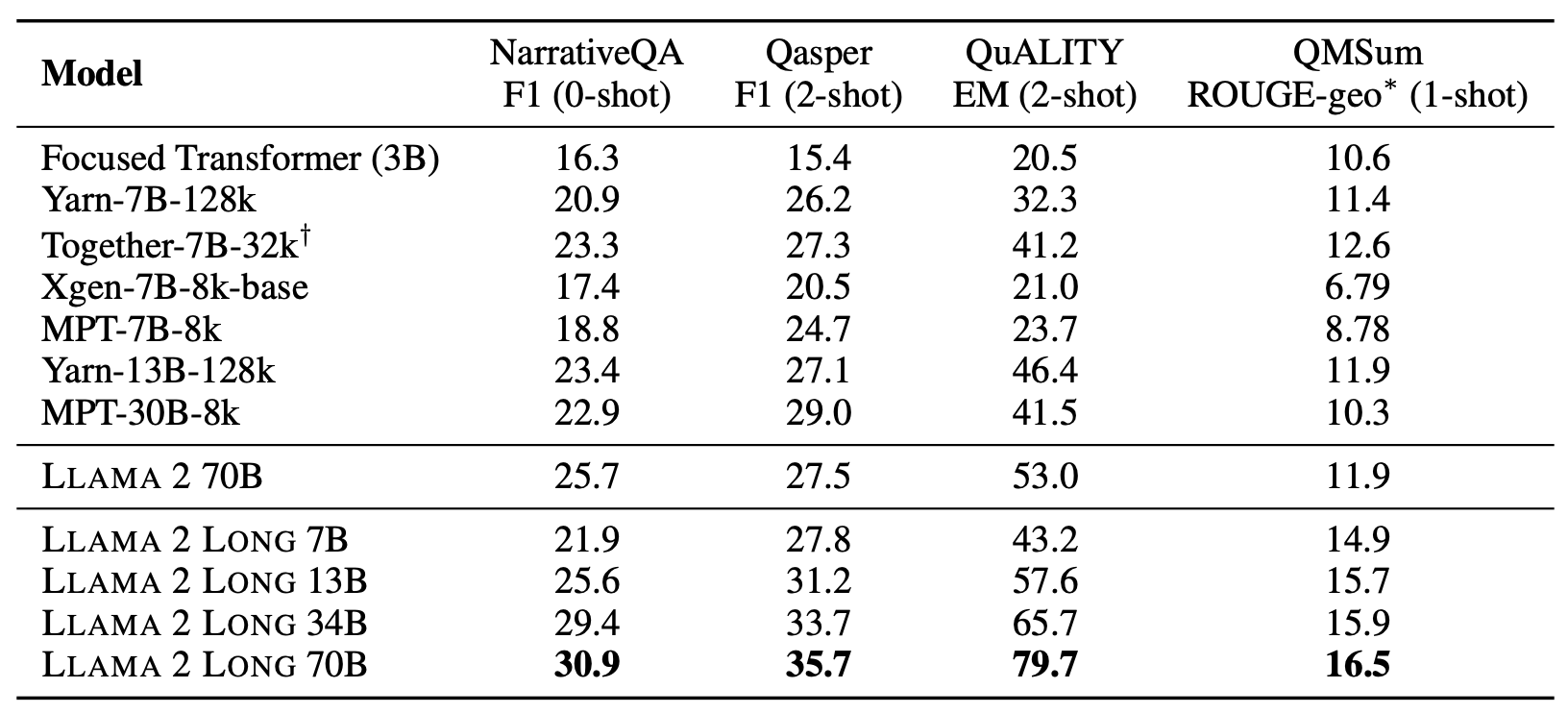 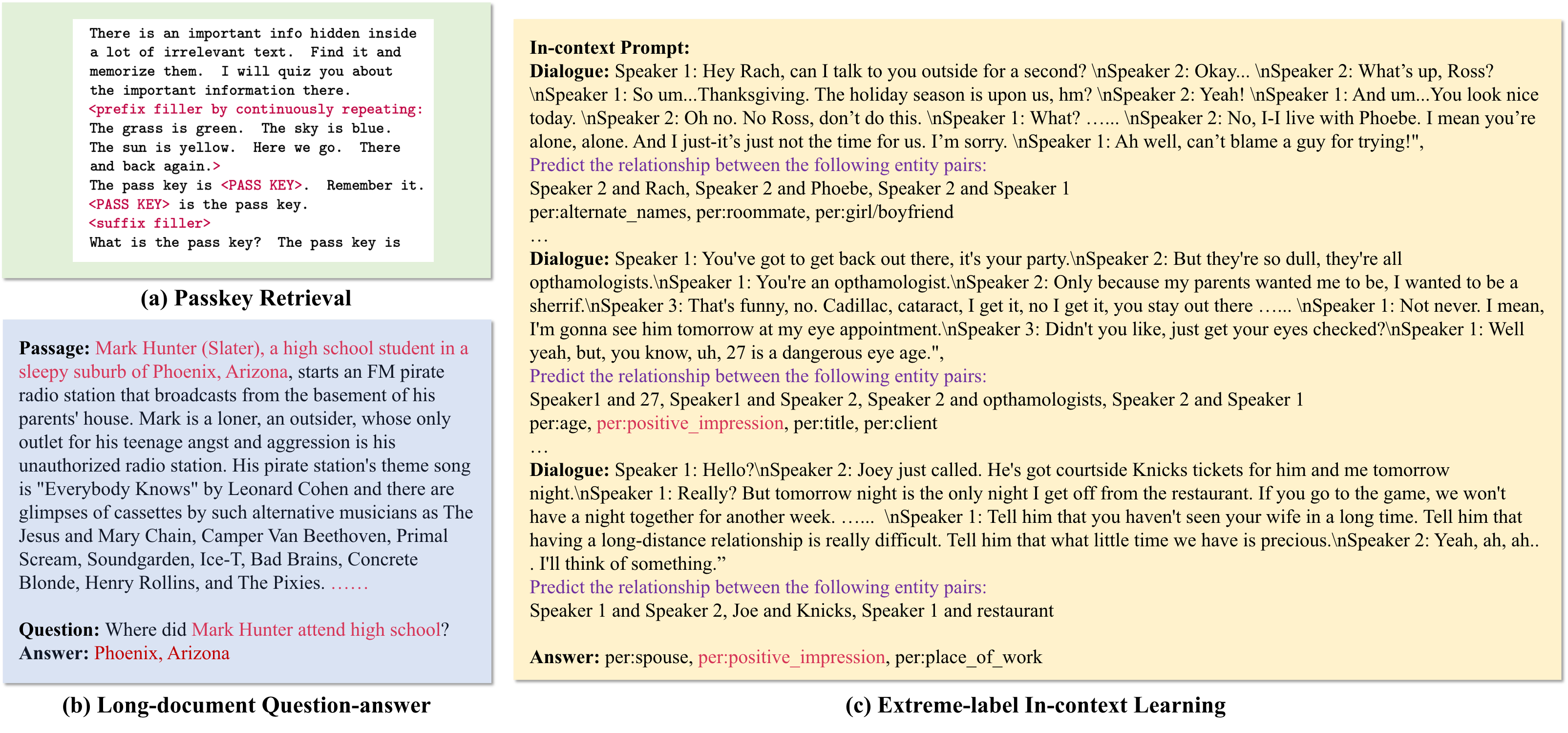 2024-04-10
25
Major Evaluation for Long-context LLM
In-context learning aims to recognize the task definition from the prompt instead of doing similarity matching
LLMs do need to scan over the entire prompt to understand the label space and their nuances.
The tasks are normally uncommon, the labels can’t be predicted with the internal knowledge
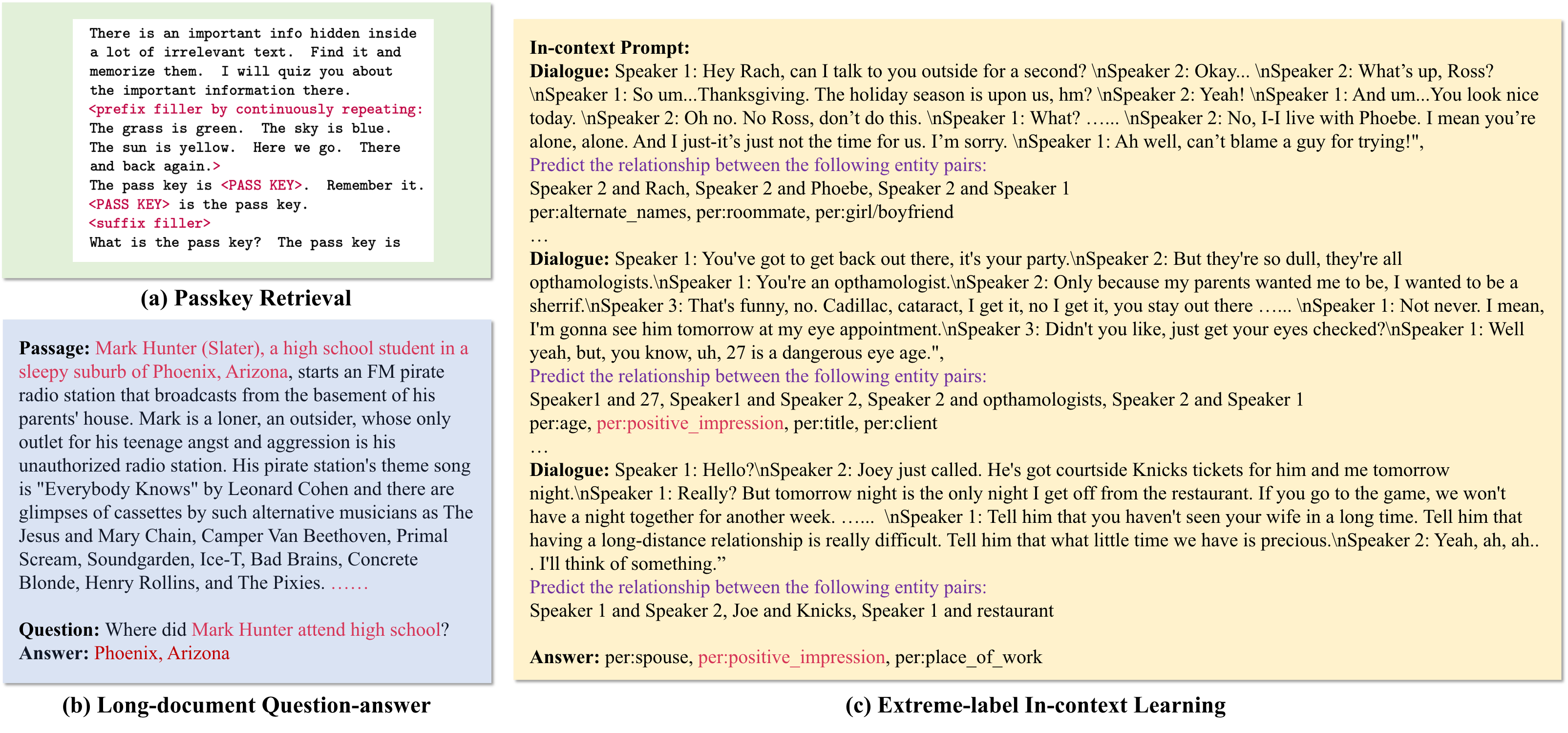 2024-04-10
26
Dataset with Increasing Difficulty Level
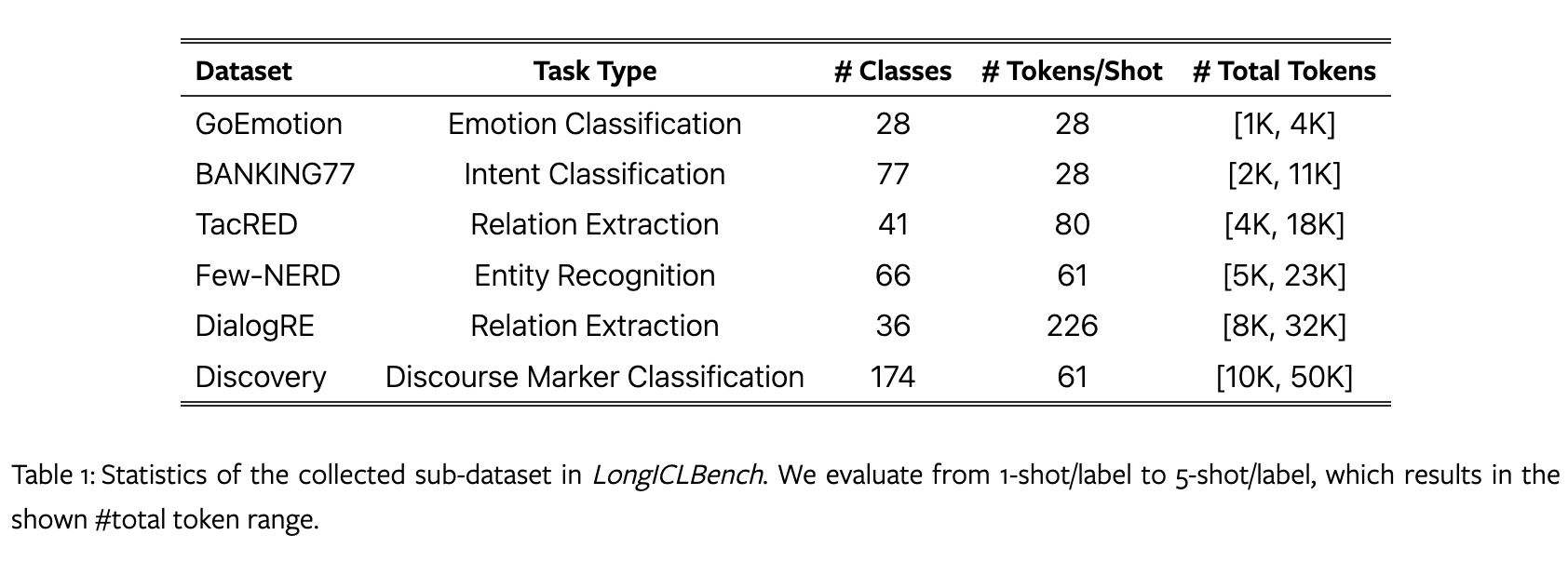 Easy
Hard
2024-04-10
27
Evaluation on 13 Current Long-context LLMs
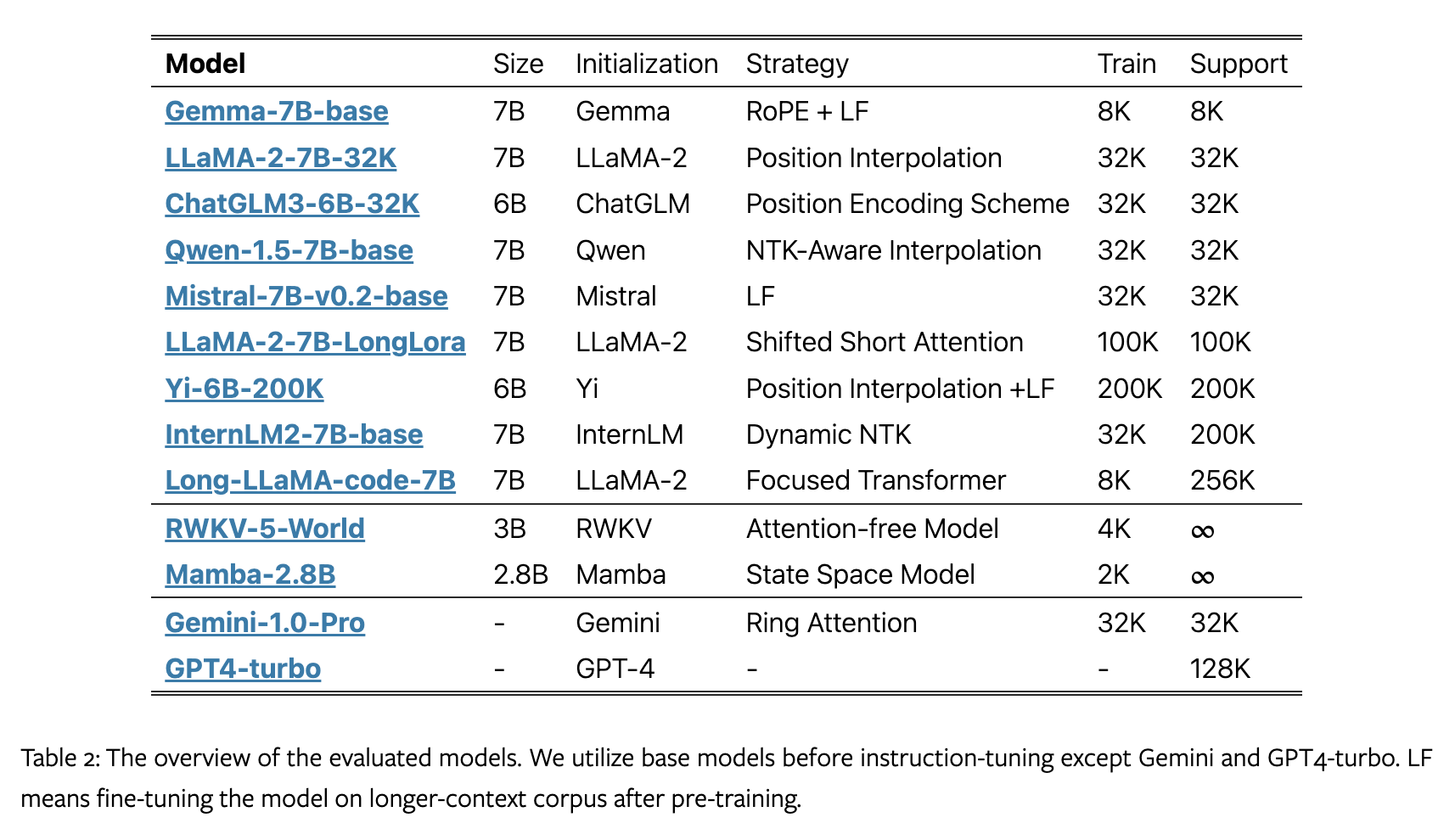 2024-04-10
28
Detailed Model Performance w.r.t. Context Length
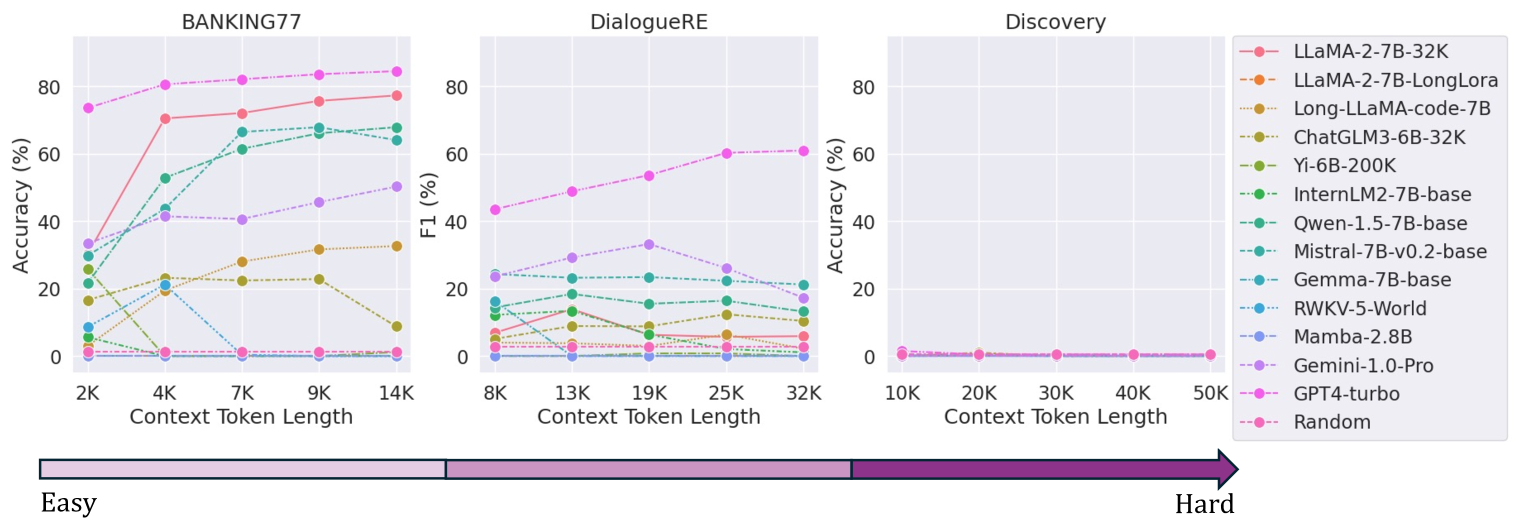 Limited performance gain or even a drop after a length threshold

Most difficult dataset, i.e. Discovery, makes all the models fail
2024-04-10
29
Overview of Model Performance at Task-level
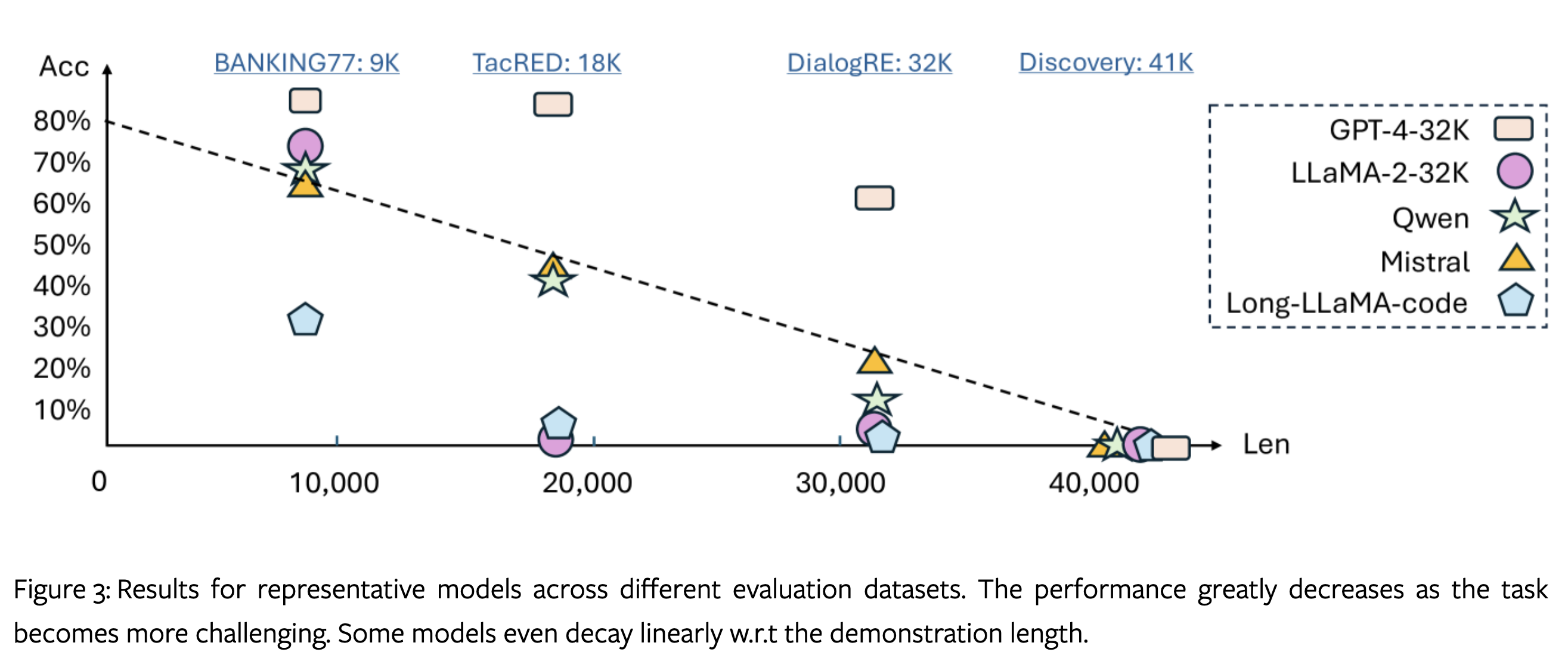 The performance greatly decreases as the task becomes more challenging.

Some models like Qwen and Mistral decay linearly w.r.t the demonstration length.
2024-04-10
30
Phase change (Together LLaMA-2)
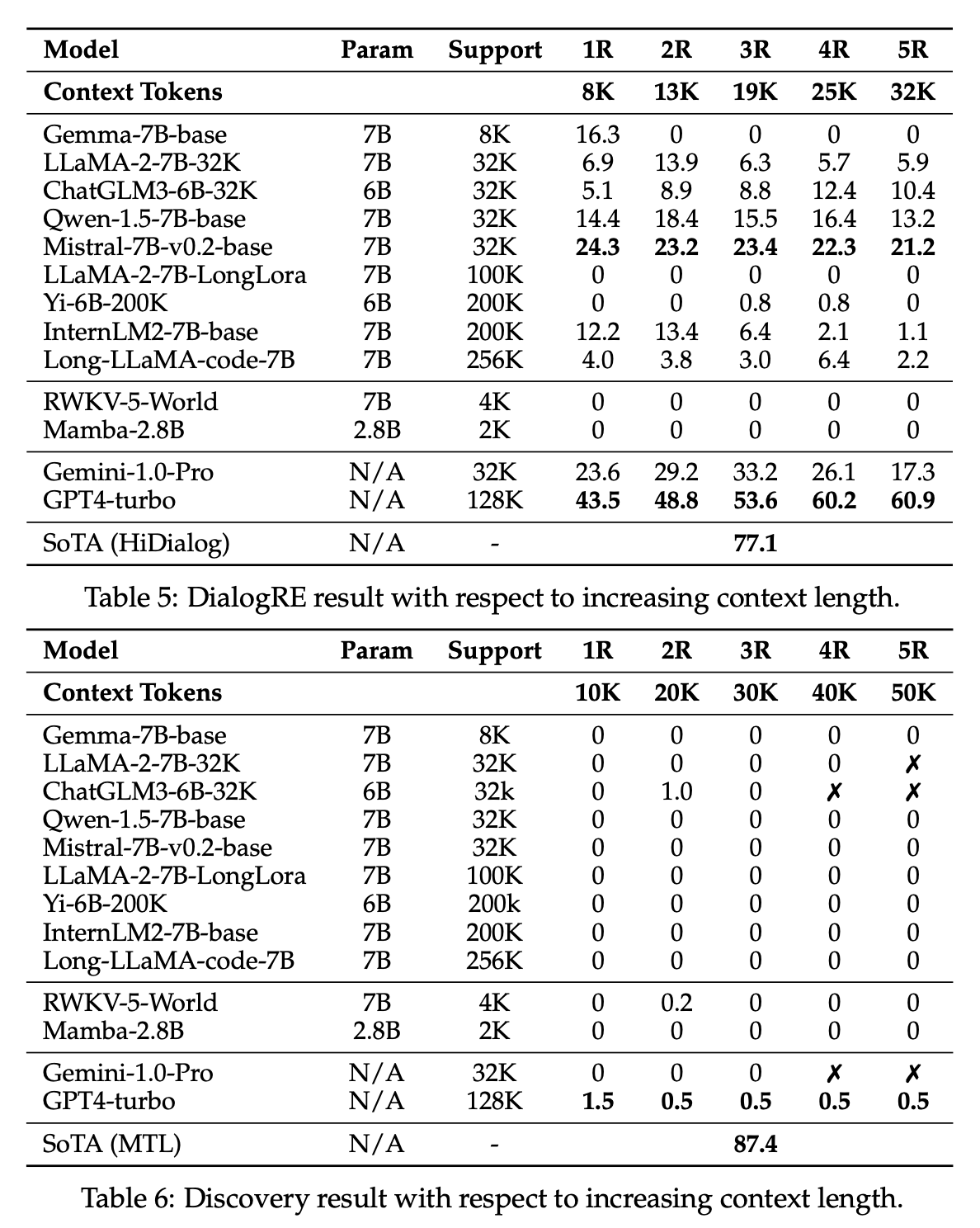 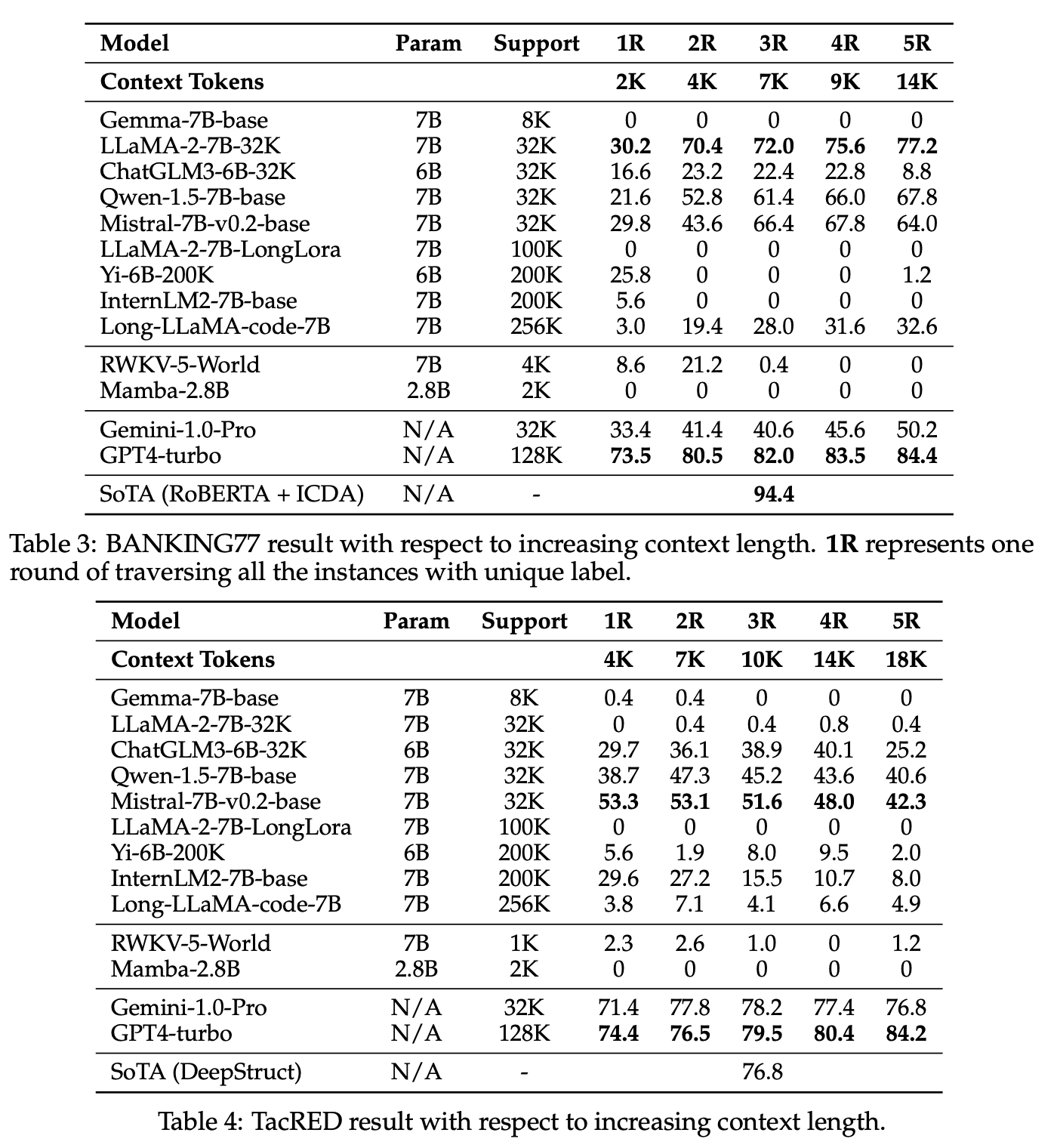 2024-04-10
31
Phase change (Long LLaMA-2)
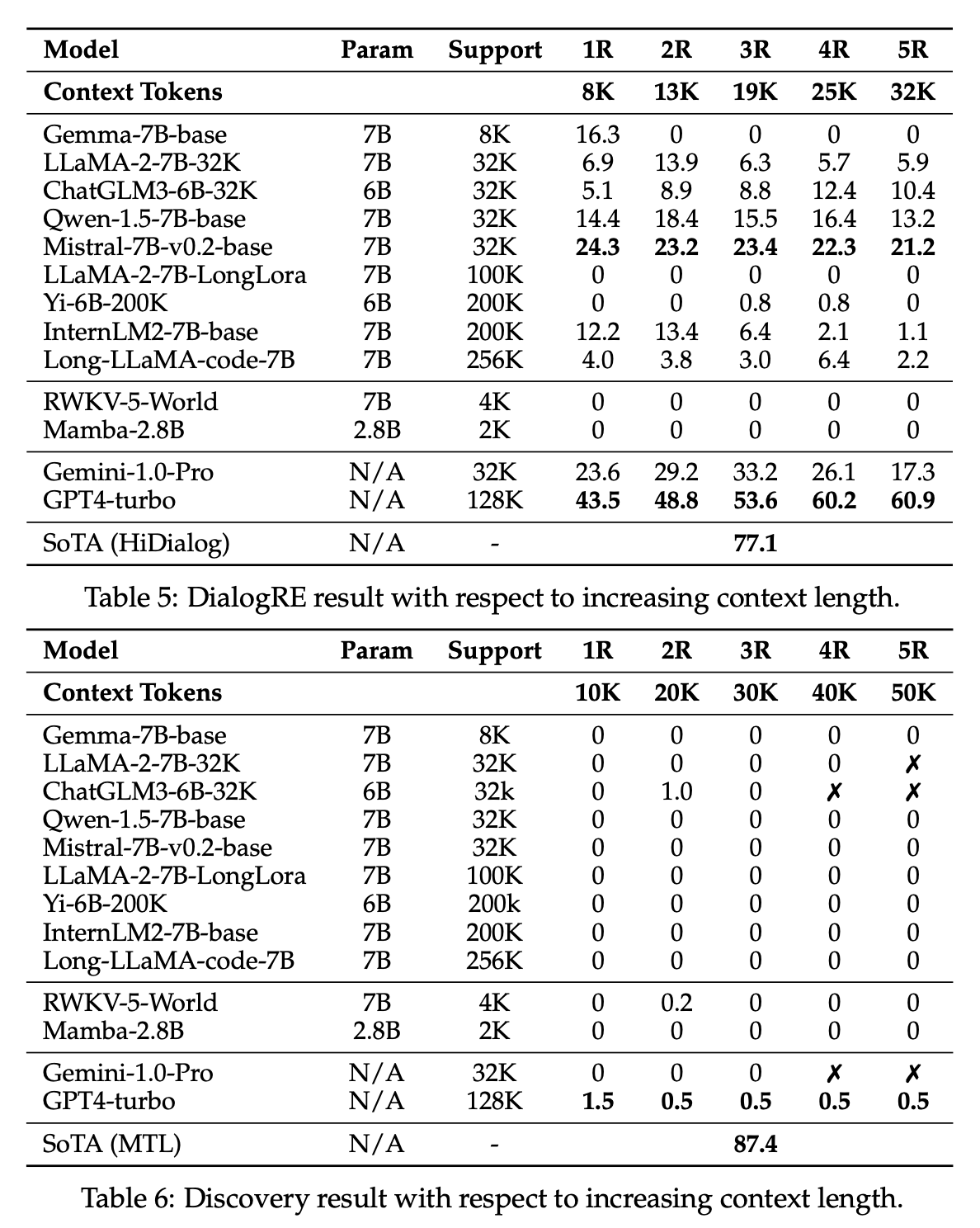 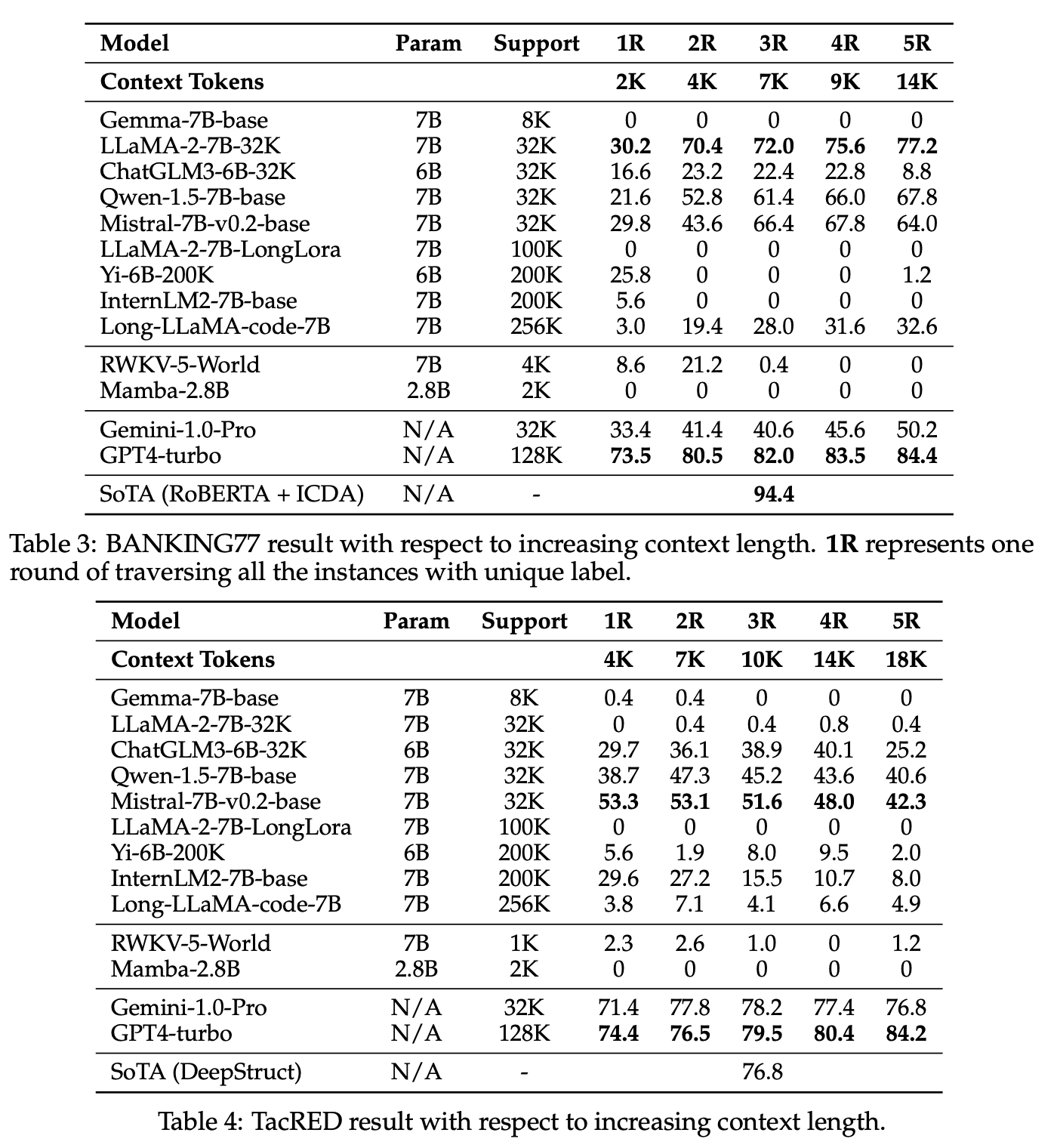 2024-04-10
32
Phase change (GPT-4-turbo)
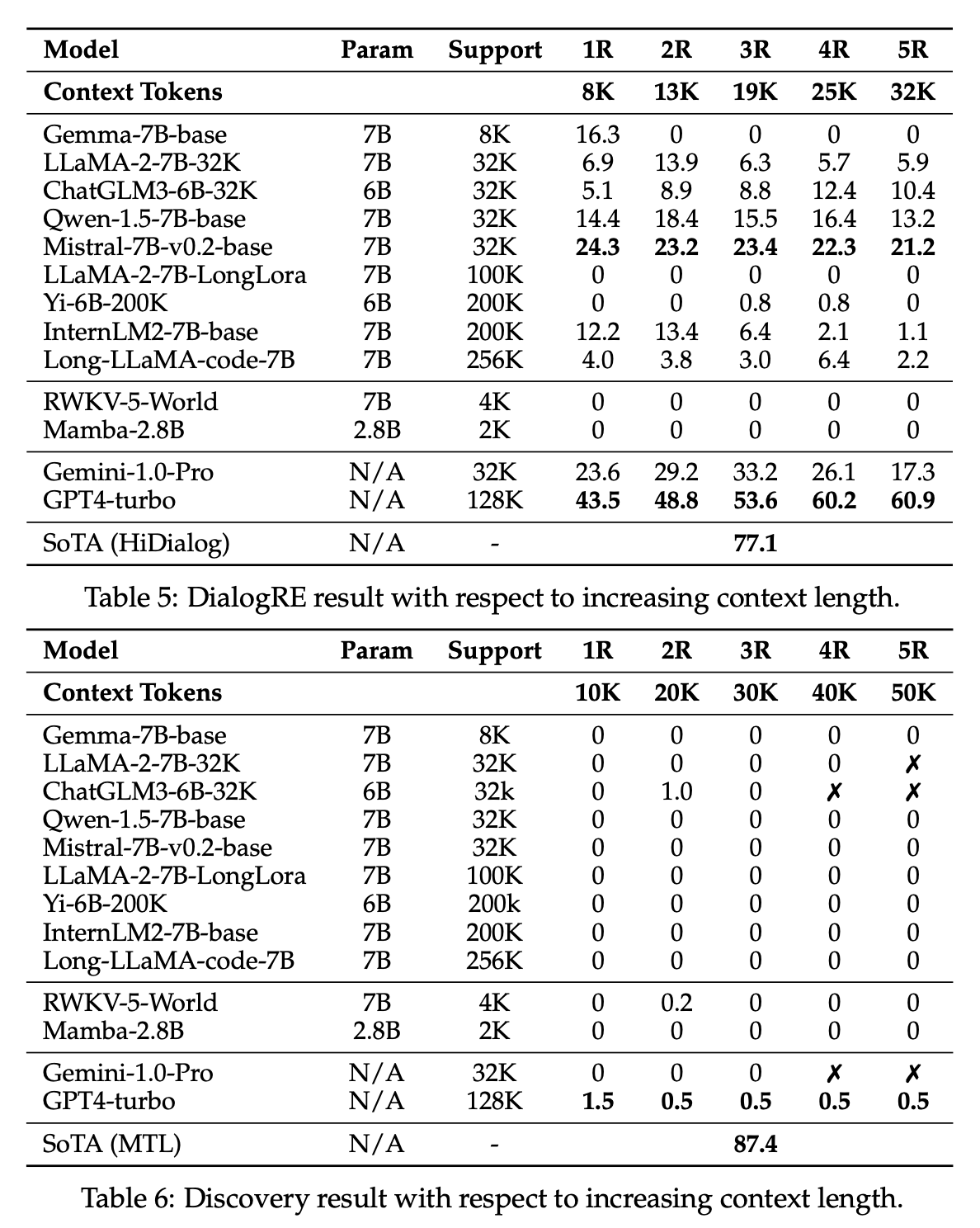 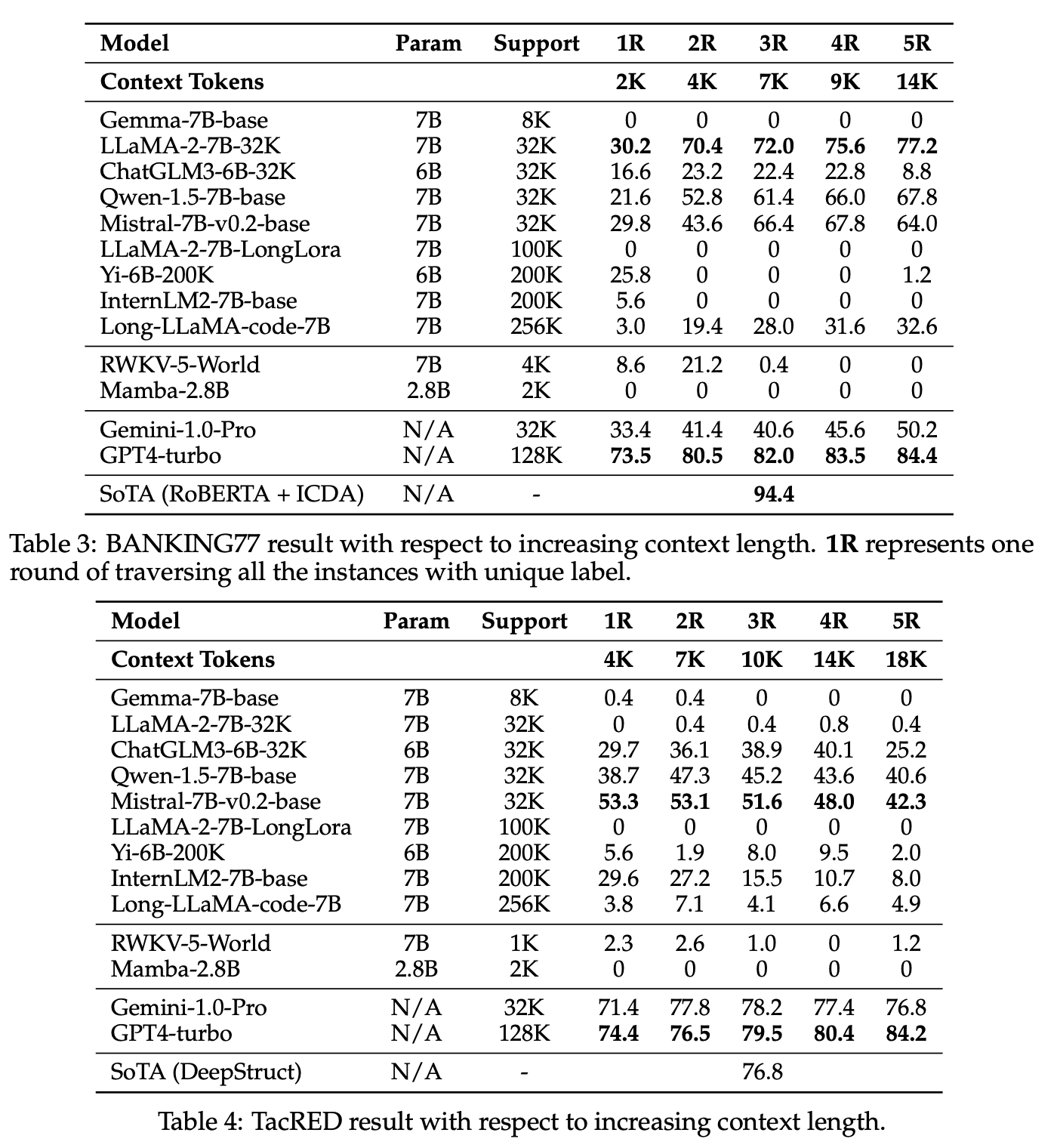 2024-04-10
33
Result Analysis
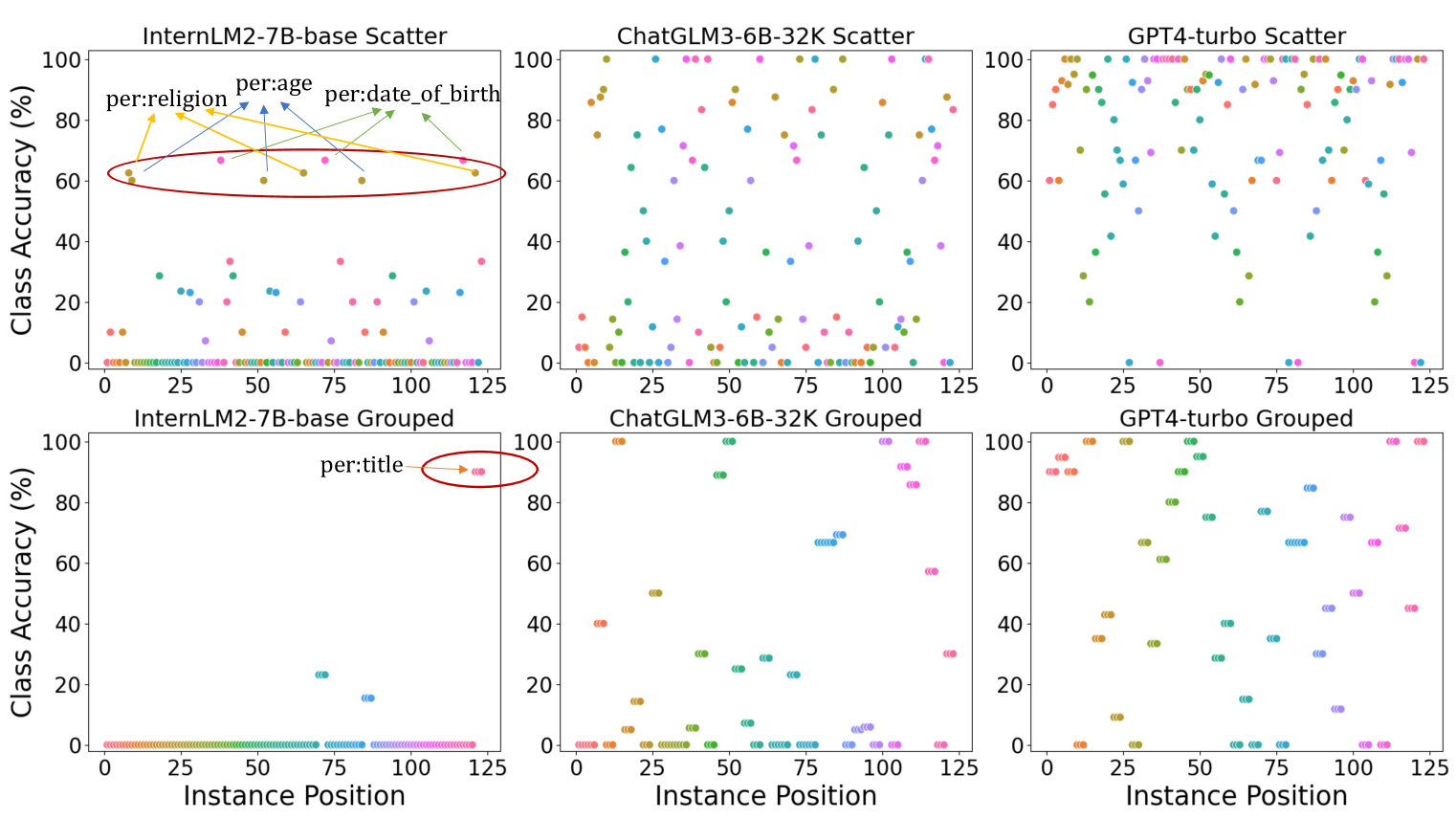 There is an obvious performance drop after grouping the instances from the same class compared to randomly distributed

Some LLMs are very sensitive to the label position. There is a strong bias towards the label recency.
2024-04-10
34
What happened when LLM fails?
P(label k) = 1/K
Example: label 1, Example: label 2 …., Example: label K
Example: label 1, Example: label 2 …., Example: label K
… [Round 2] Example: label k
P(label k) = 2/K
Example: label 1, Example: label 2 …., Example: label K
… [Round 2] [Round 3] Example: label k
P(label k) = 4/K
Example: label 1, Example: label 2 …., Example: label K
… [Round 2] [Round 3] [Round 4] label k
P(label k) = 100%
2024-04-10
35
Takeaways
There is a notable decline in the performance of even the most advanced models like GPT4-turbo as the complexity of the tasks increases.

In the most challenging scenarios, especially those with 174 classes, models fail completely to discern subtle differences.

The performance of certain models is sensitive to the position of the instances in the demonstrations, leading to a significant drop when instances from the same class are grouped.
2024-04-10
36
Ongoing Work
LongRAG:
Increasing Retrieval Unit Size + Long-context reader.
Significantly reduces the workload of IR.
Increasing factuality and consistency.

Long in-context tool use
API hub with massive functions.
Reason over large API documents to improve performance.
2024-04-10
37
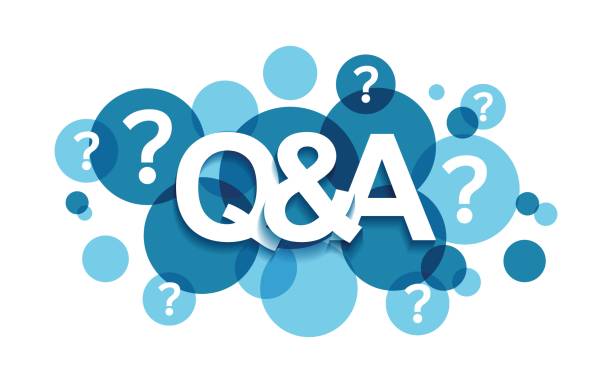 2024-04-10
38